TOÁN 2
Tập 1
Tuần 1
Bài 1: Ôn tập các số đến 100 – Tiết 1
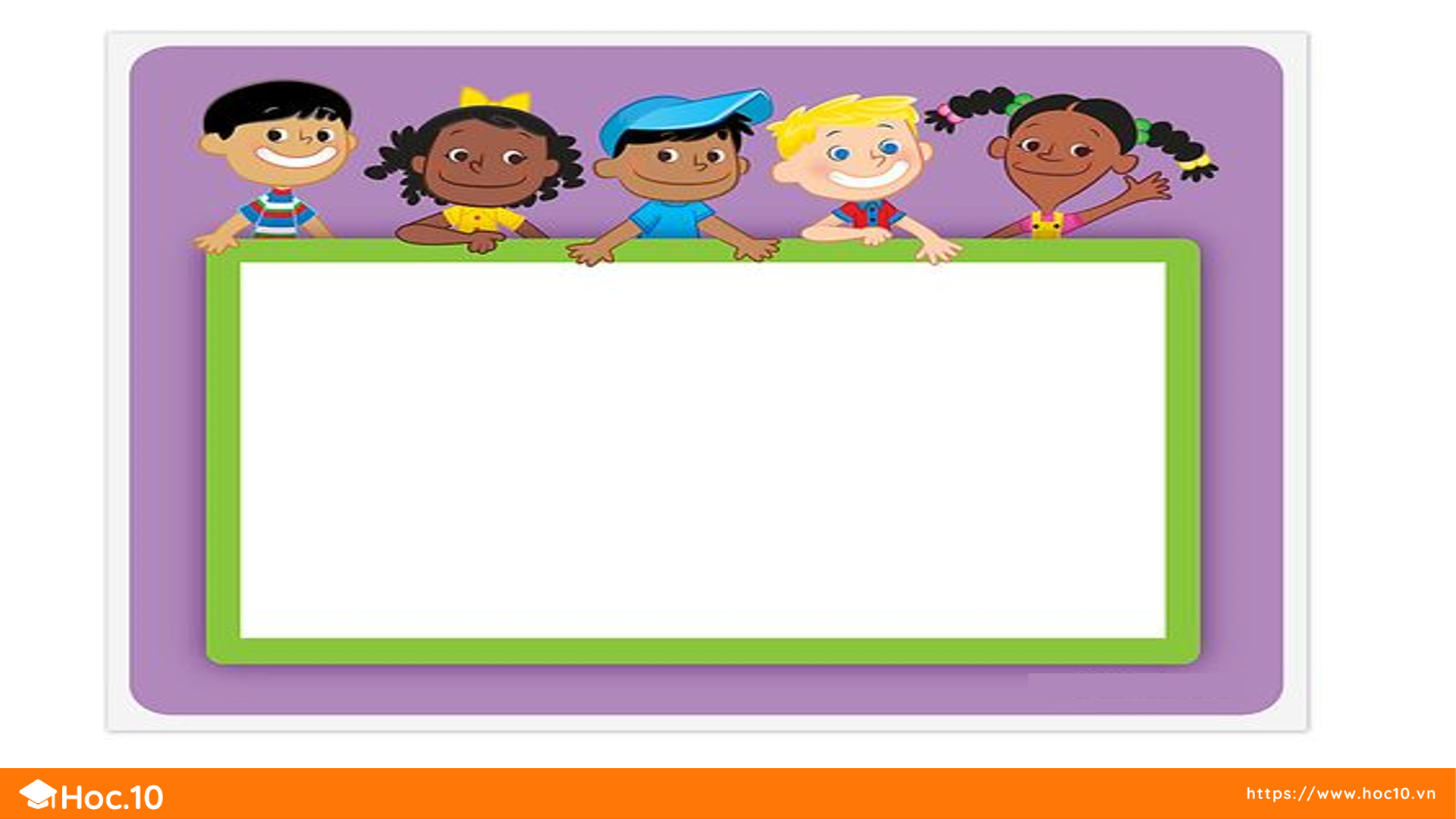 KHỞI ĐỘNG
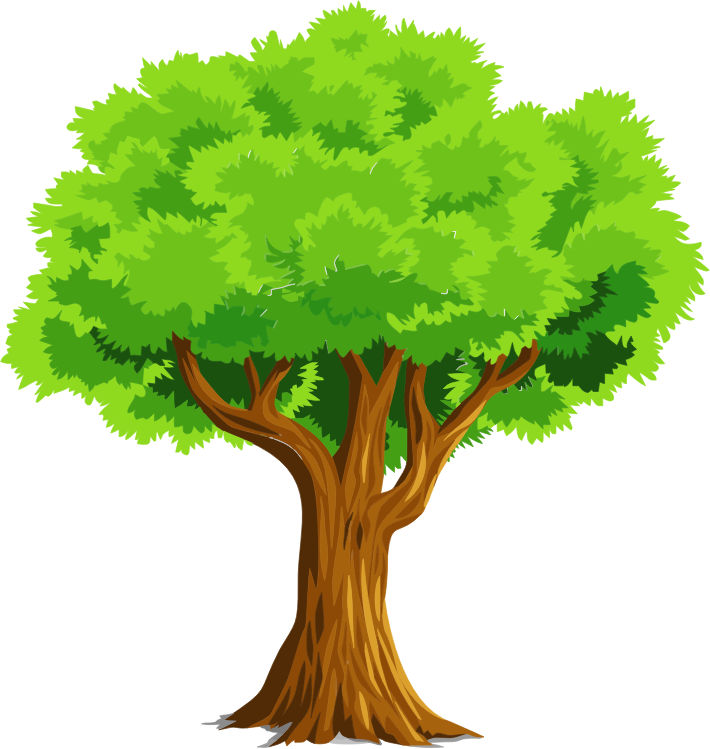 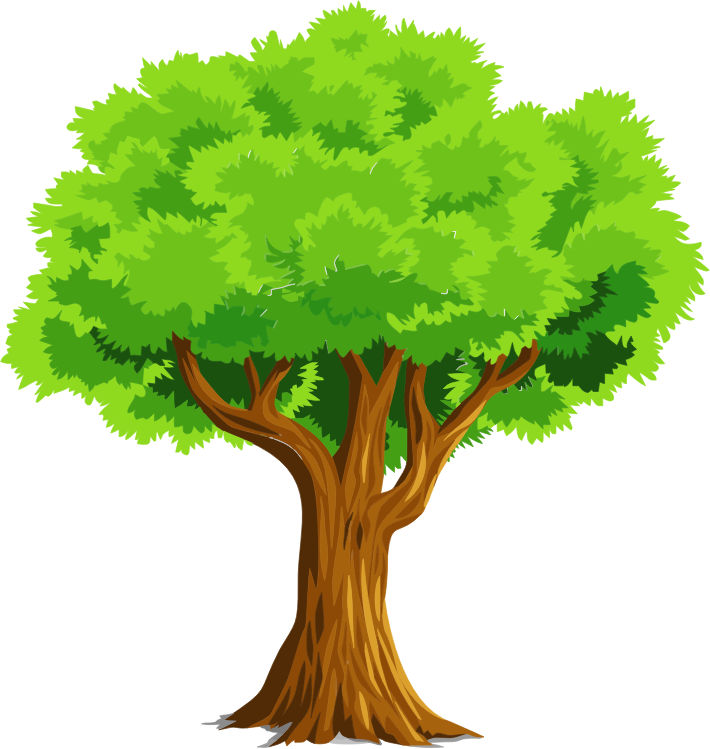 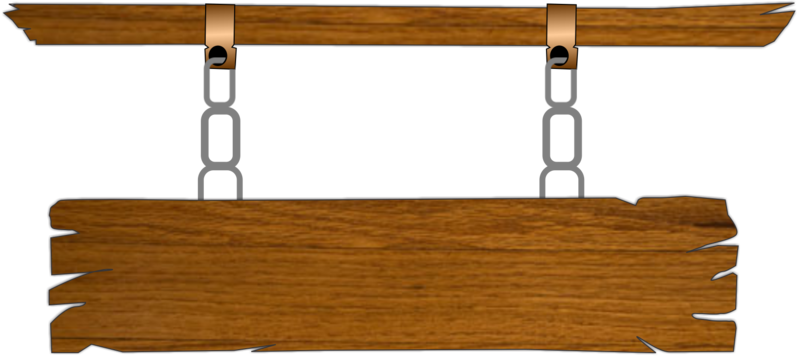 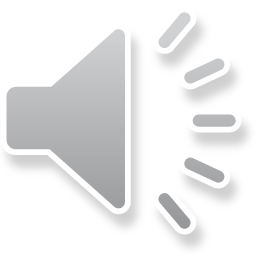 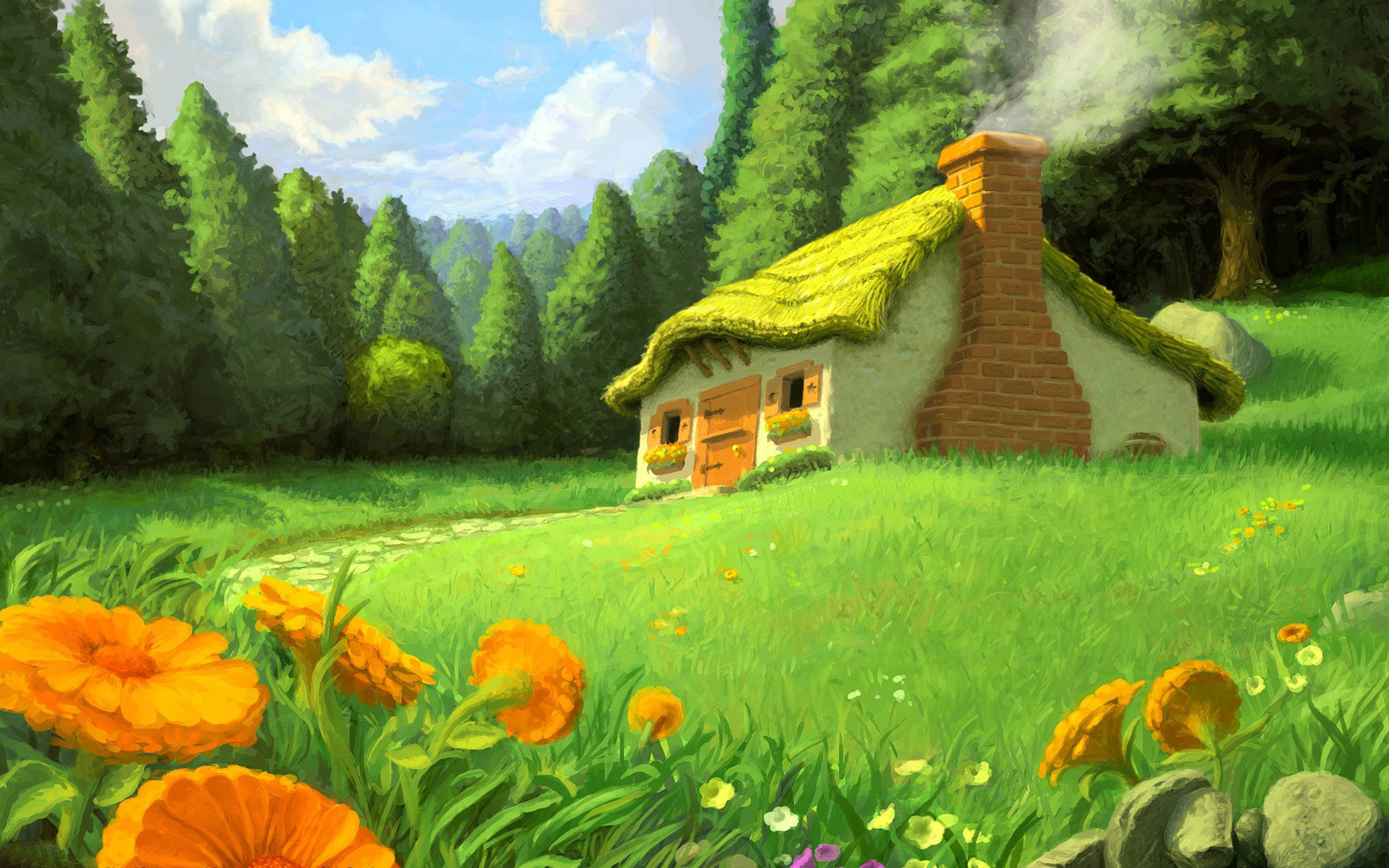 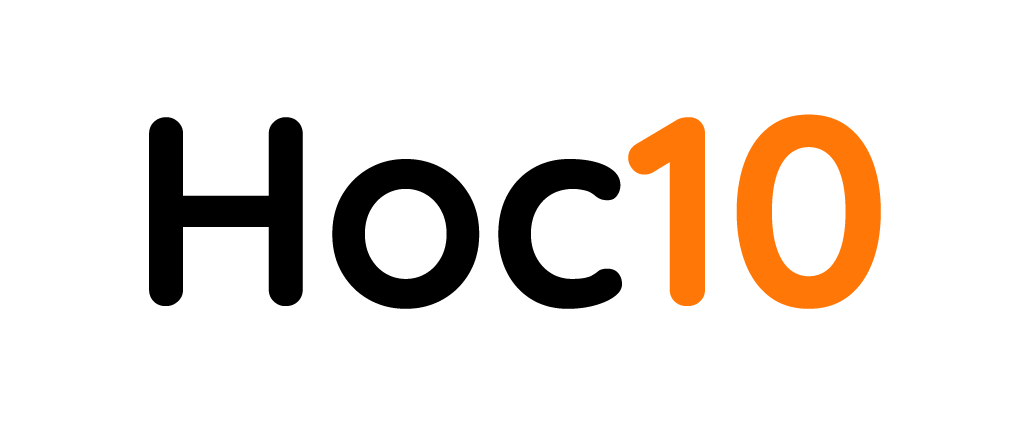 CHƠI TRỐN TÌM 
CÙNG BẠCH TUYẾT VÀ 7 CHÚ LÙN
HƯỚNG DẪN
Thầy cô kích chuột vào màn hình để bắt đầu trò chơi.
Chọn đáp án đúng, tìm được chú lùn. Chọn đáp án sai, chỉ tìm được các con vật.
Kích chuột vào mũi tên sẽ di chuyển đến slide tiếp theo hoặc quay lại slide trước.
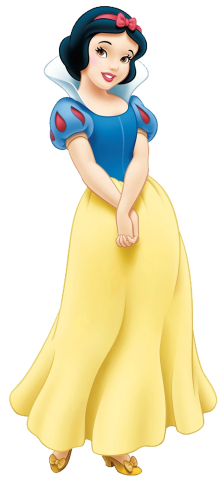 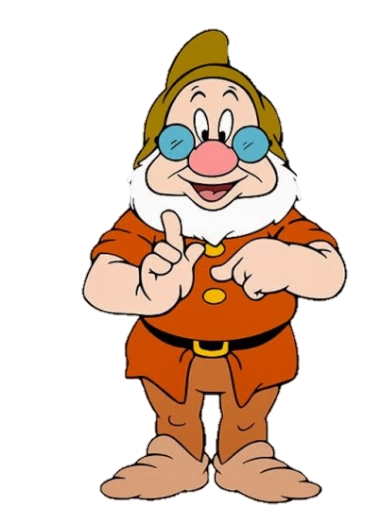 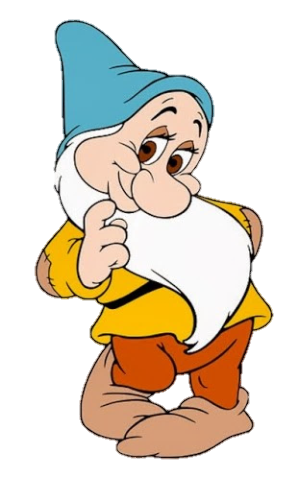 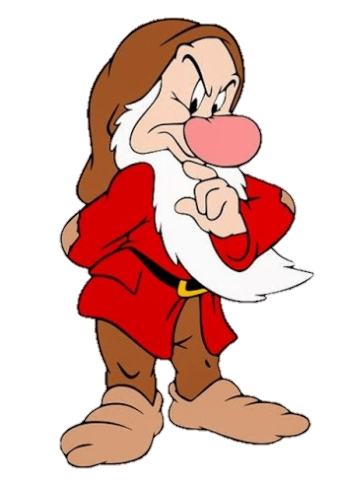 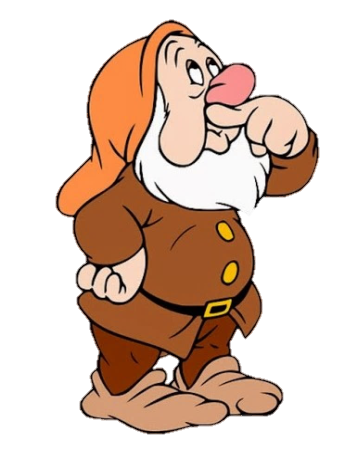 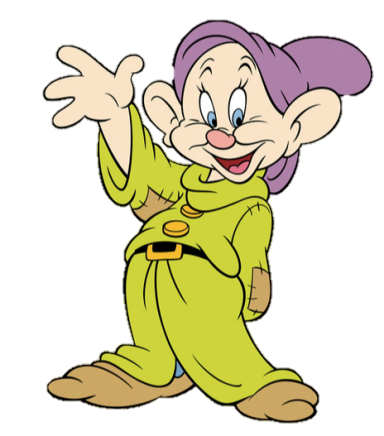 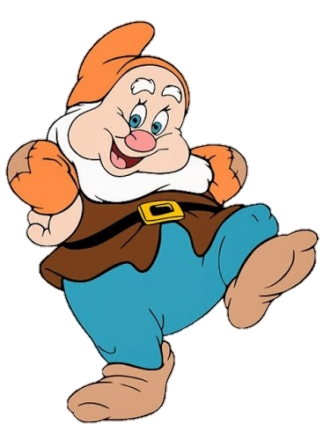 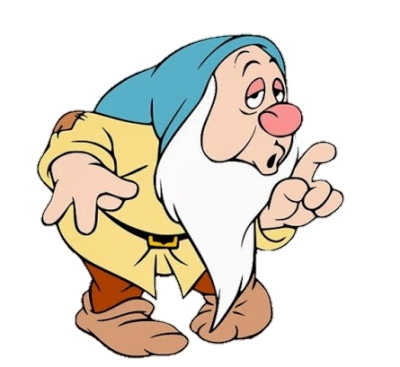 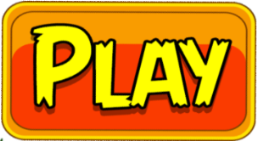 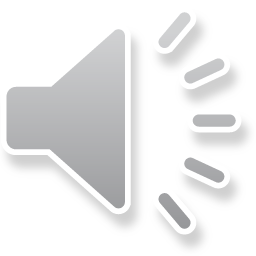 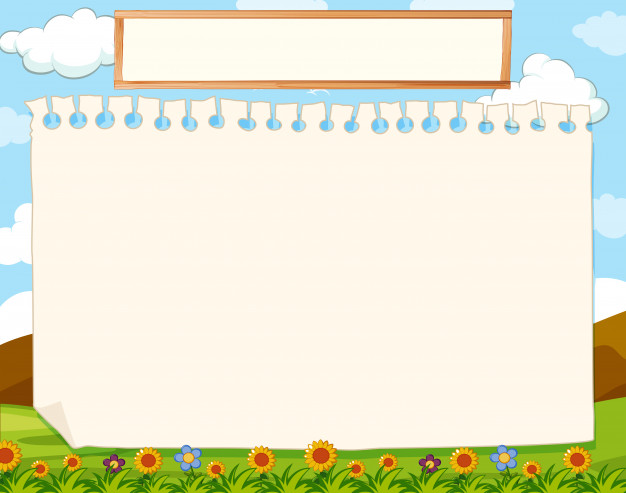 LUẬT CHƠI
Các chú lùn đang trốn trong rừng, công chúa Bạch Tuyết có nhiệm vụ đi tìm các chú lùn.
 Muốn tìm được các chú lùn, Bạch Tuyết phải trả lời đúng các phép tính mà trò chơi đưa ra.
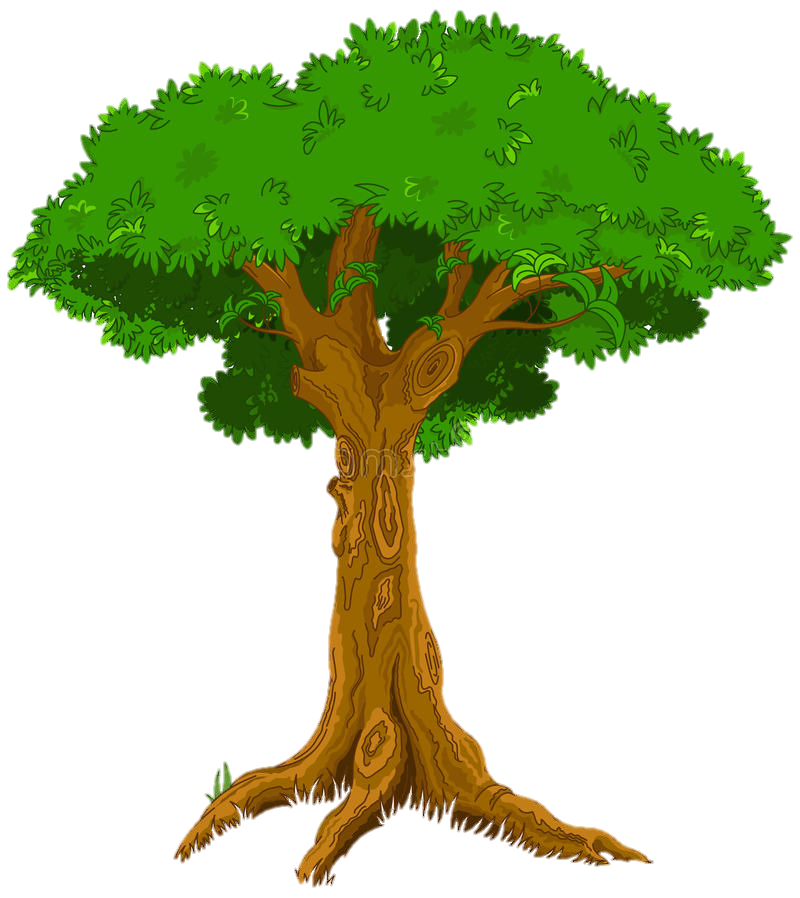 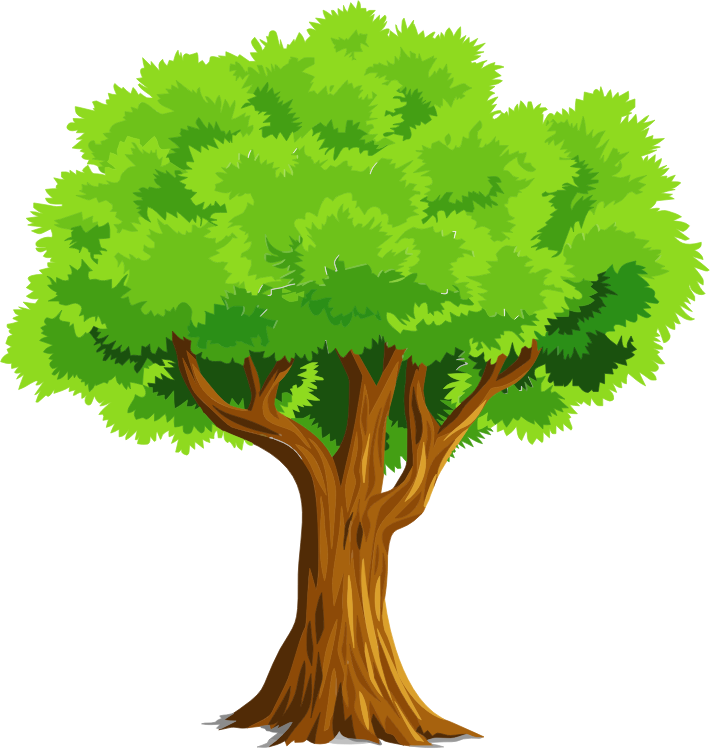 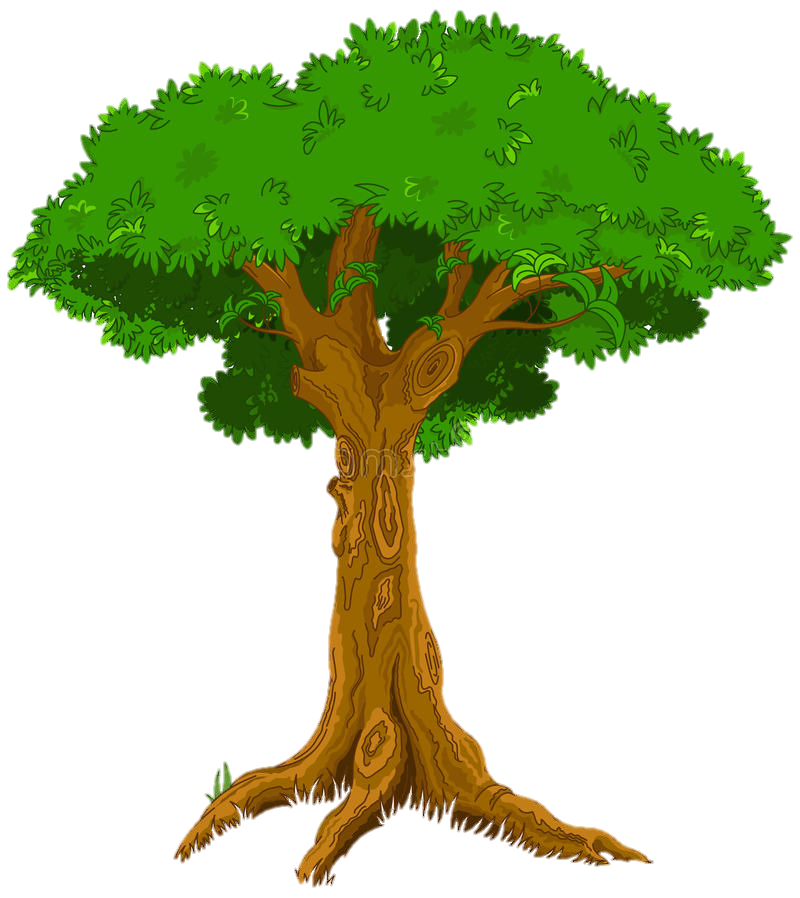 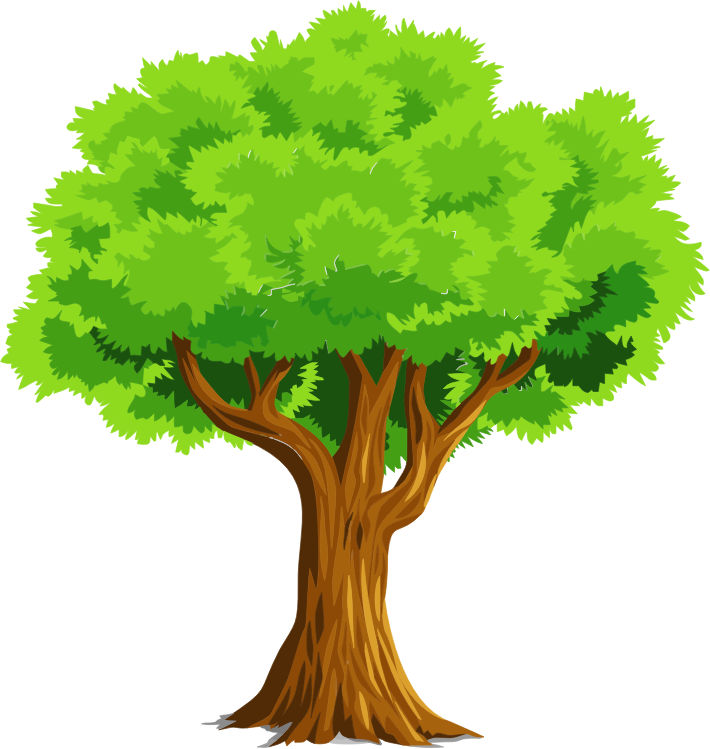 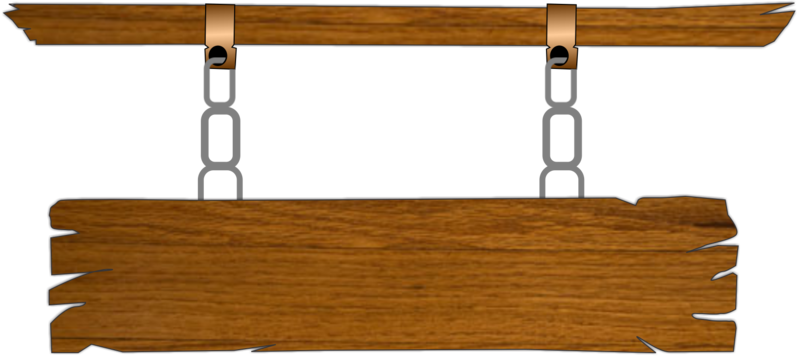 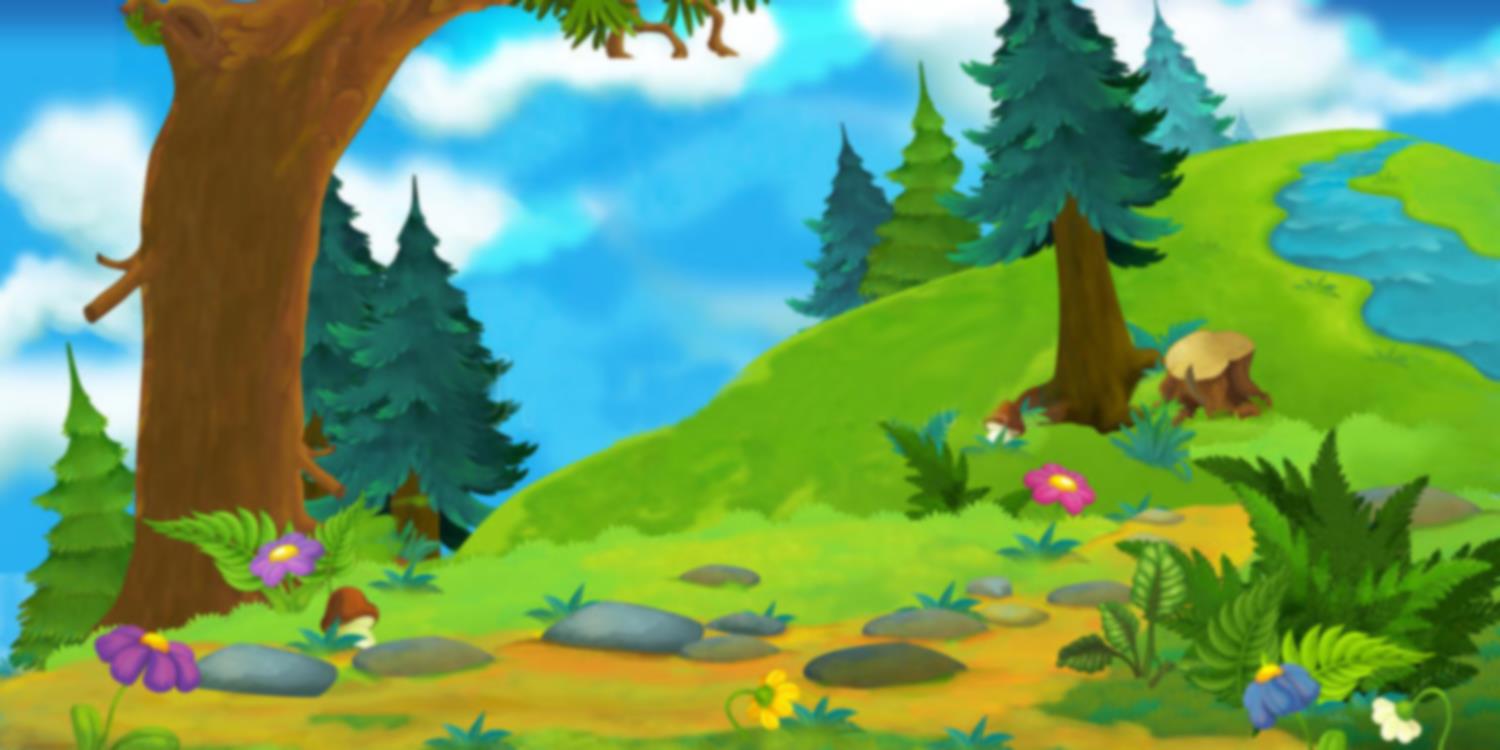 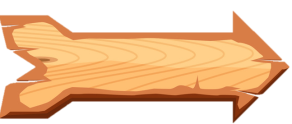 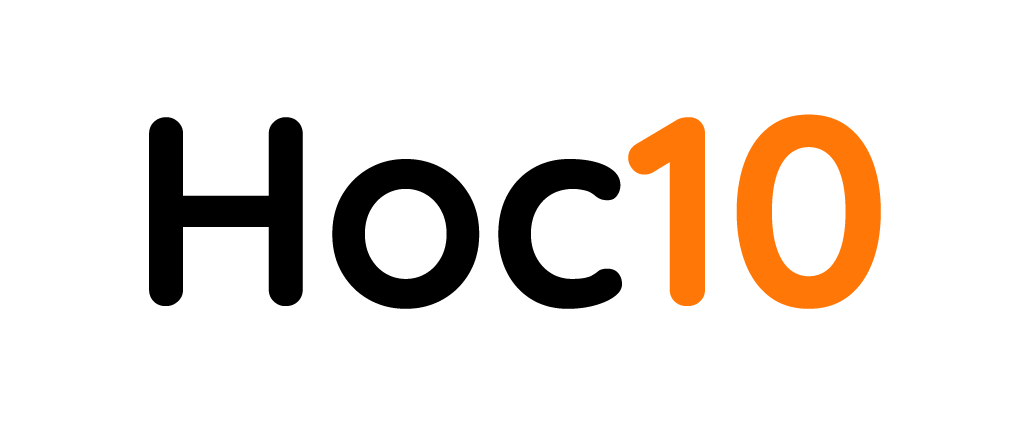 50 + 4 = ?
D. 54
B. 56
C. 55
A. 60
ĐÚNG RỒI
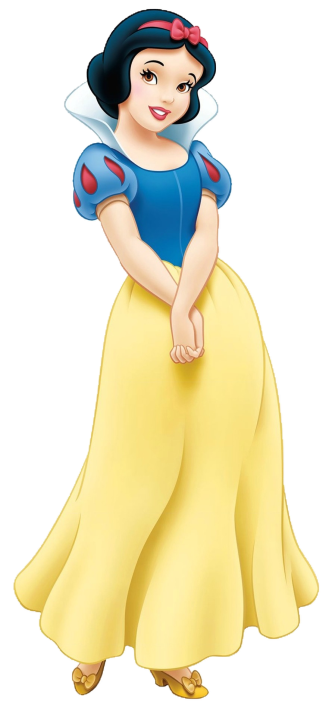 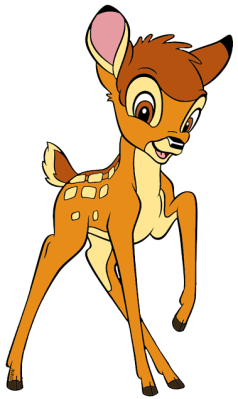 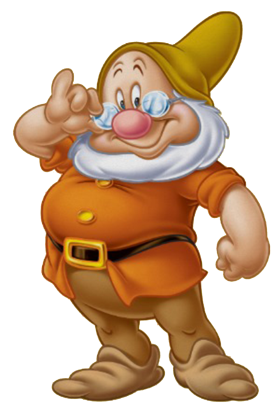 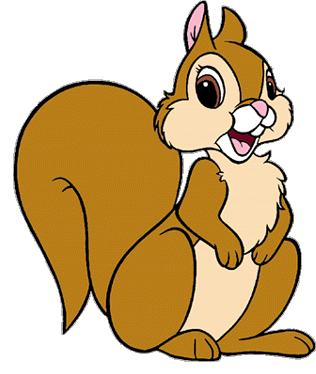 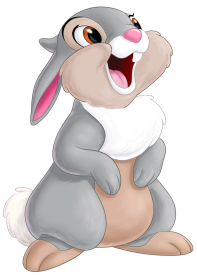 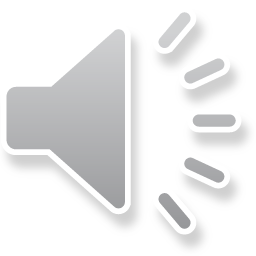 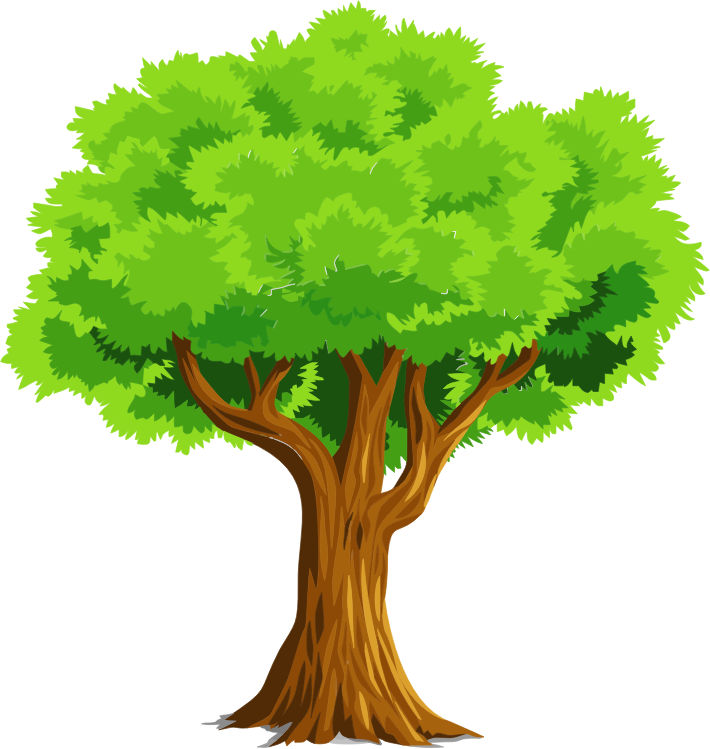 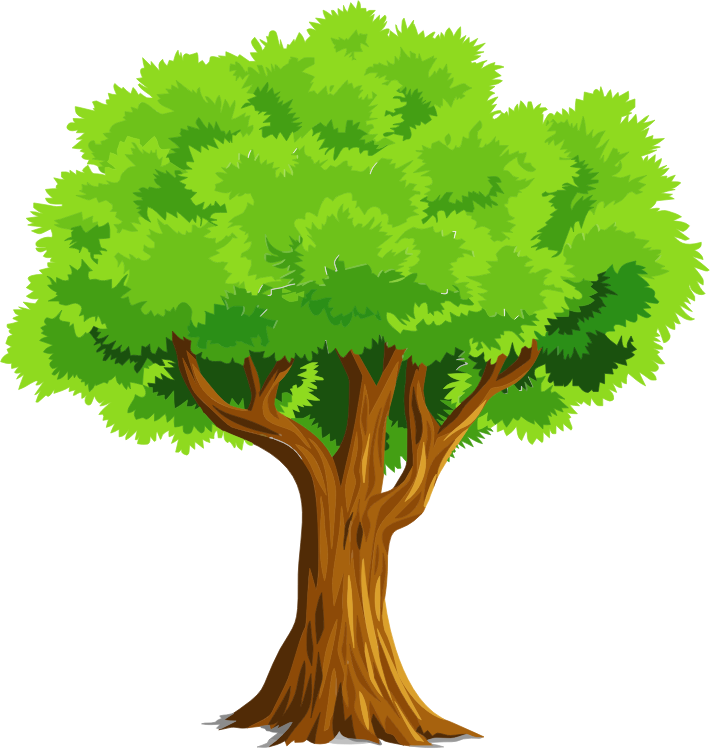 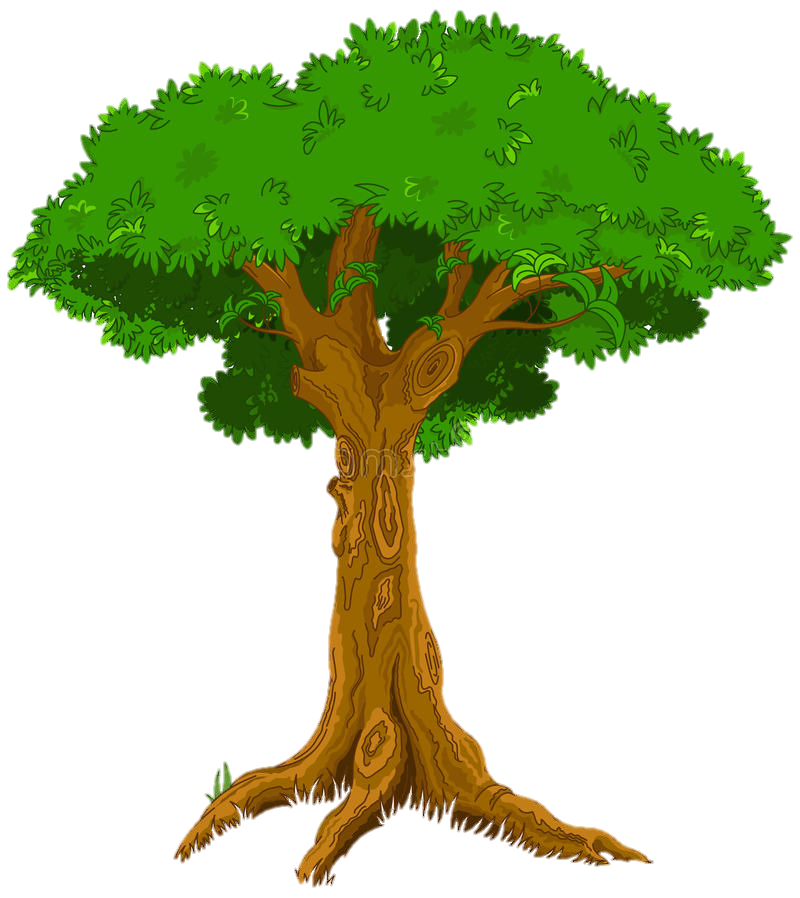 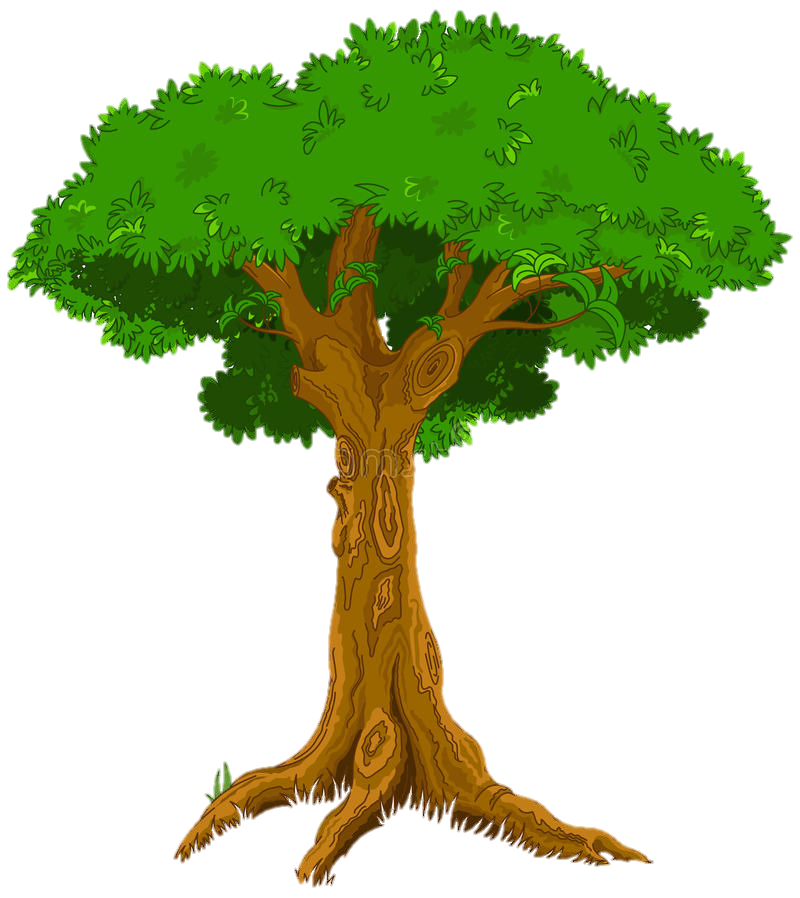 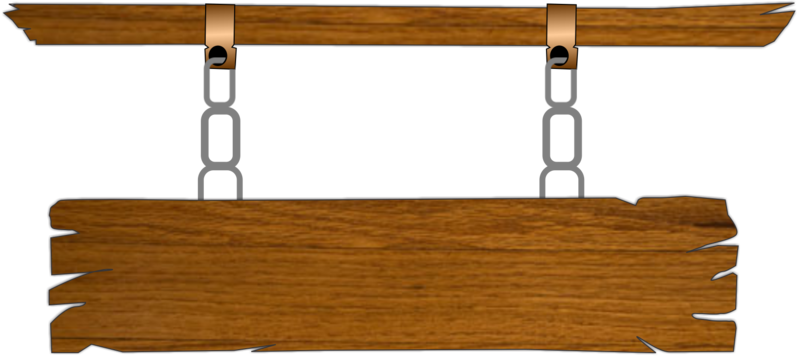 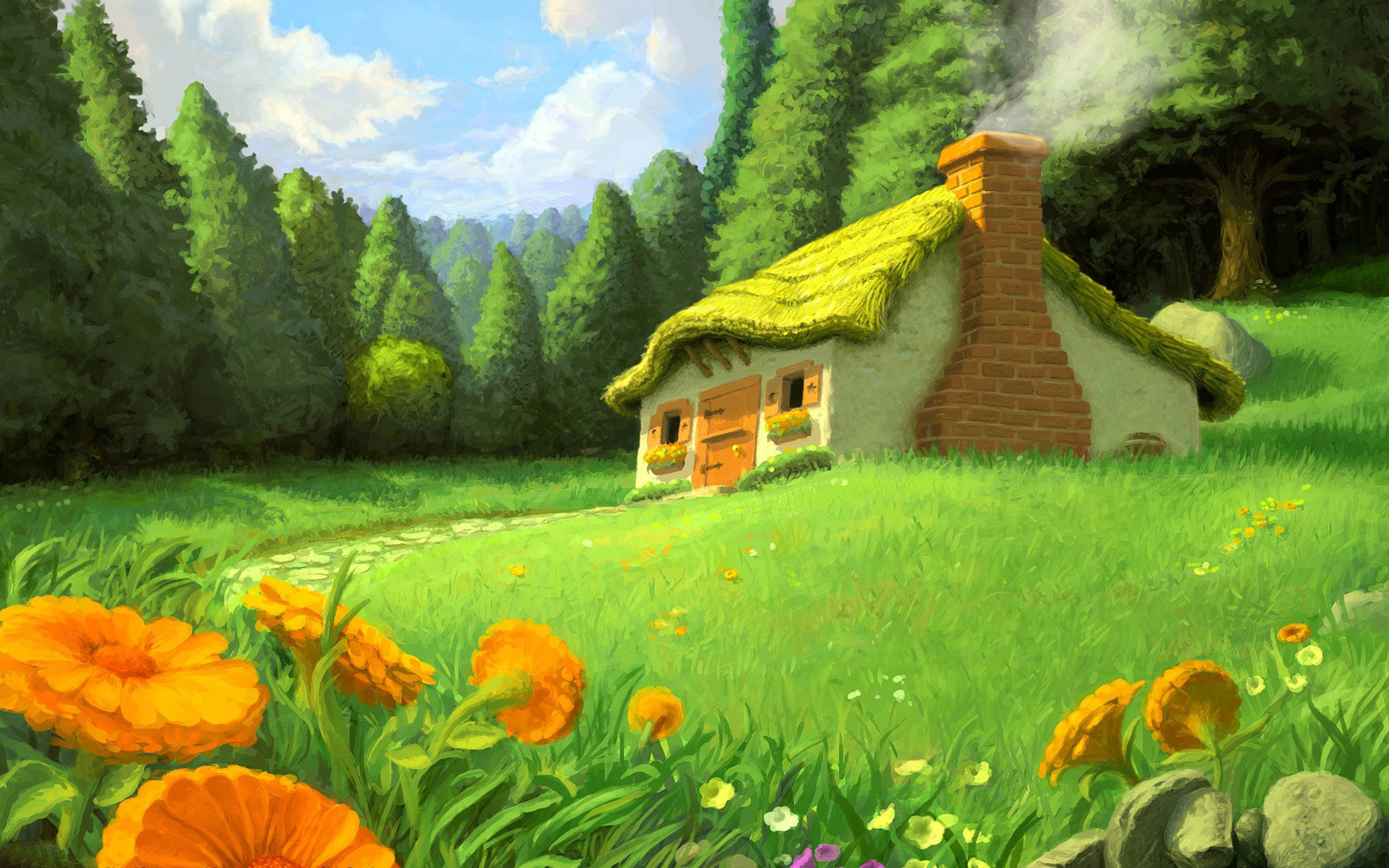 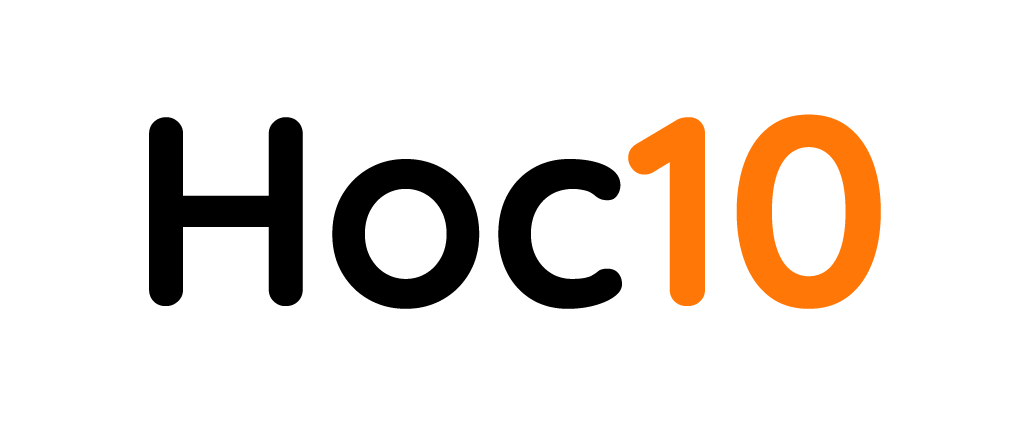 22 + 31 = ?
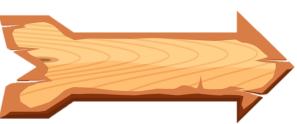 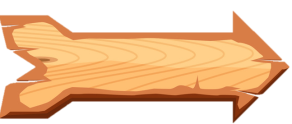 B. 43
C. 53
D. 54
A. 42
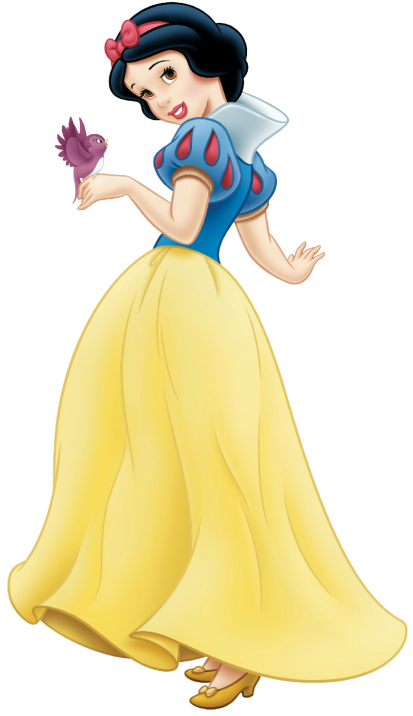 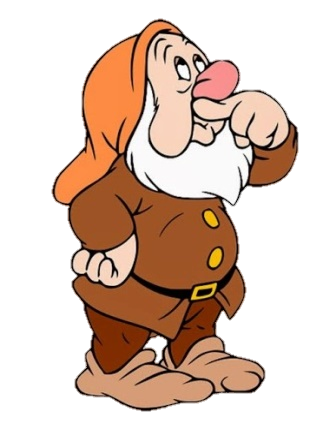 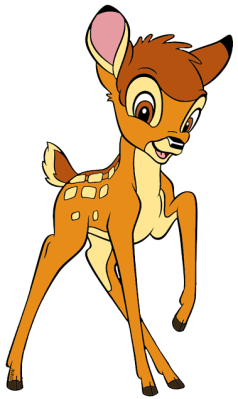 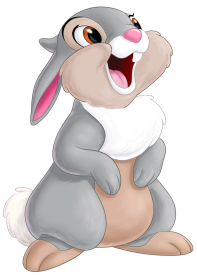 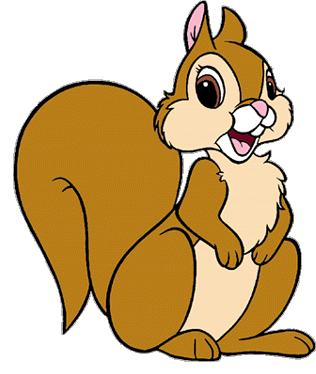 ĐÚNG RỒI
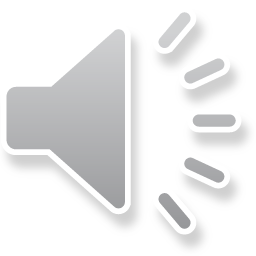 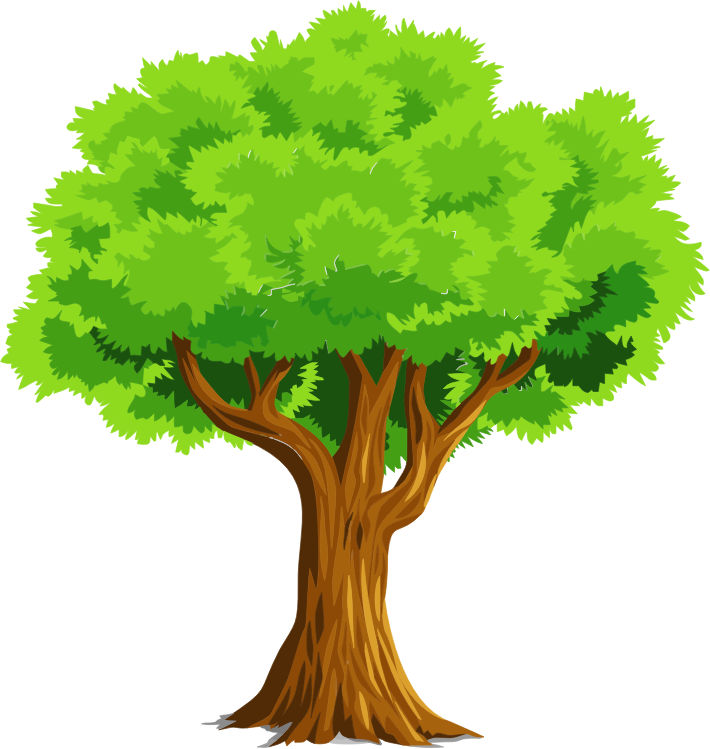 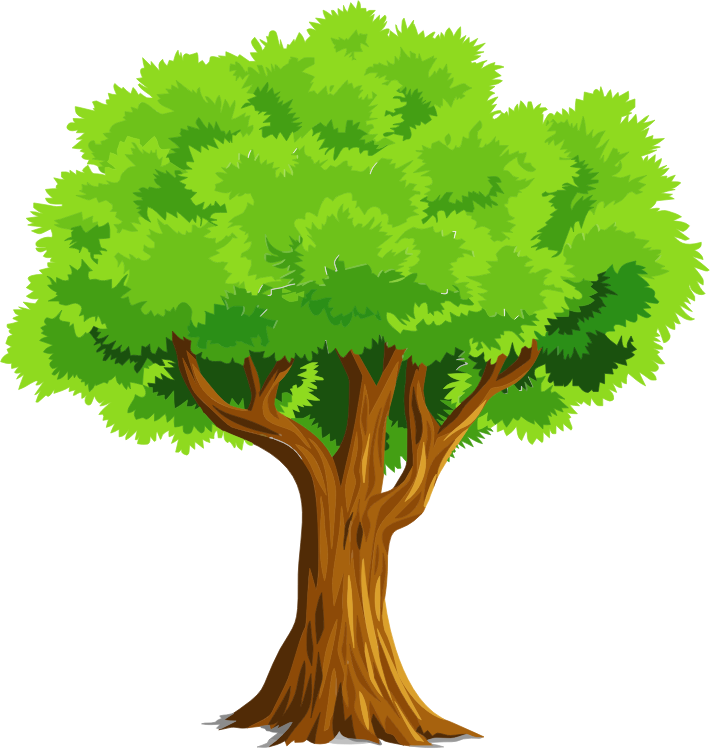 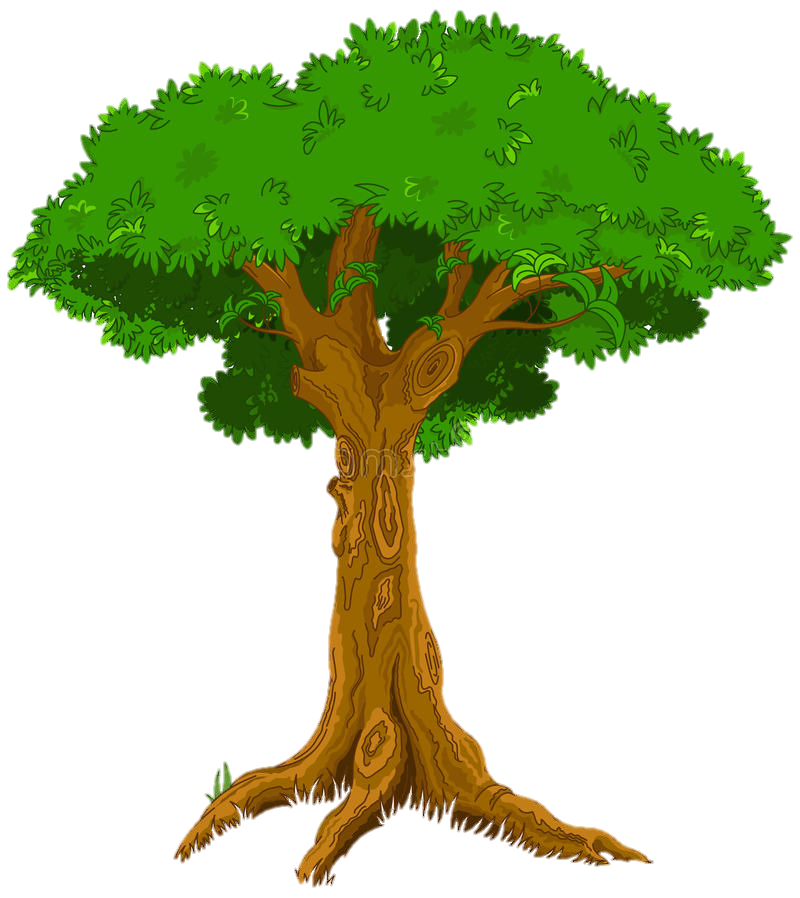 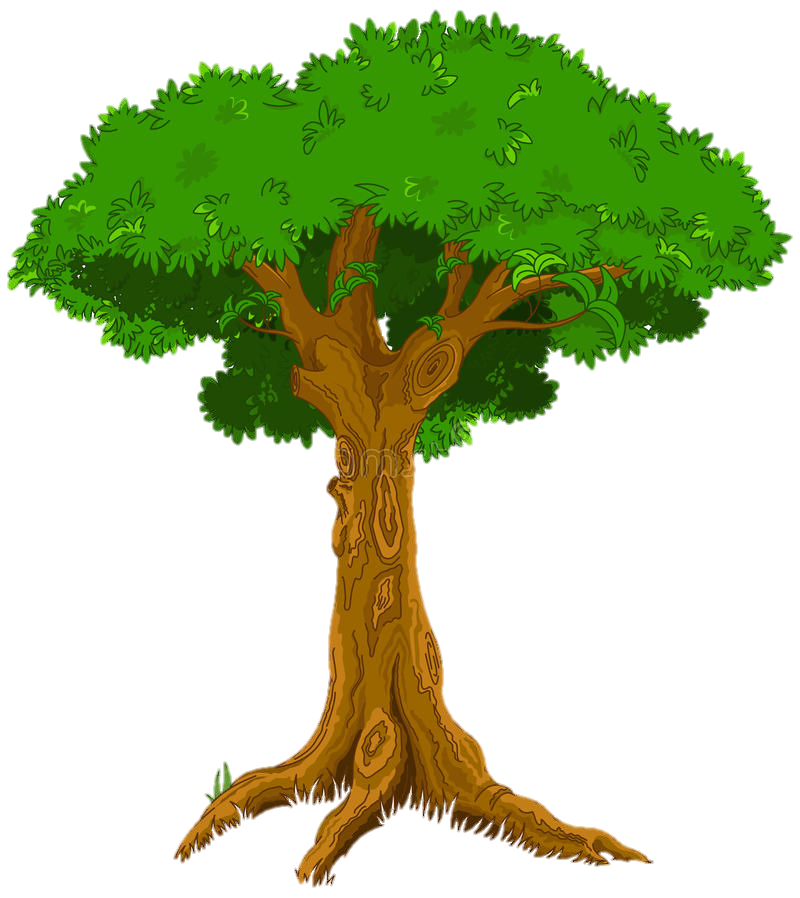 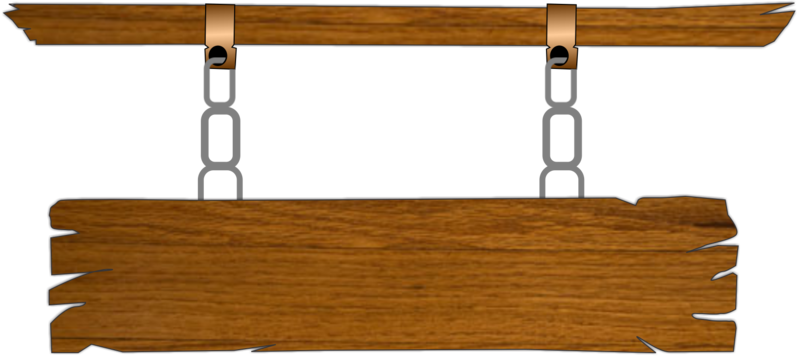 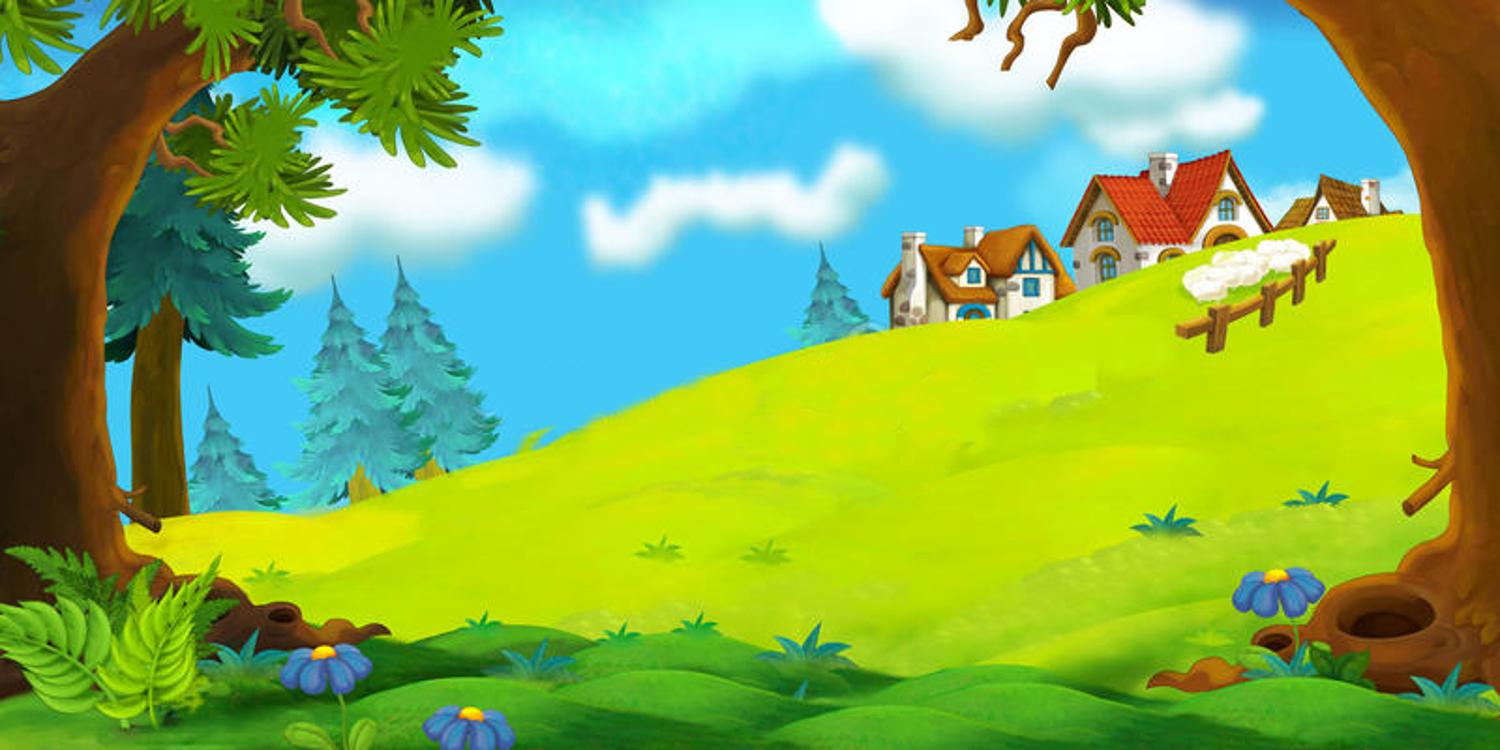 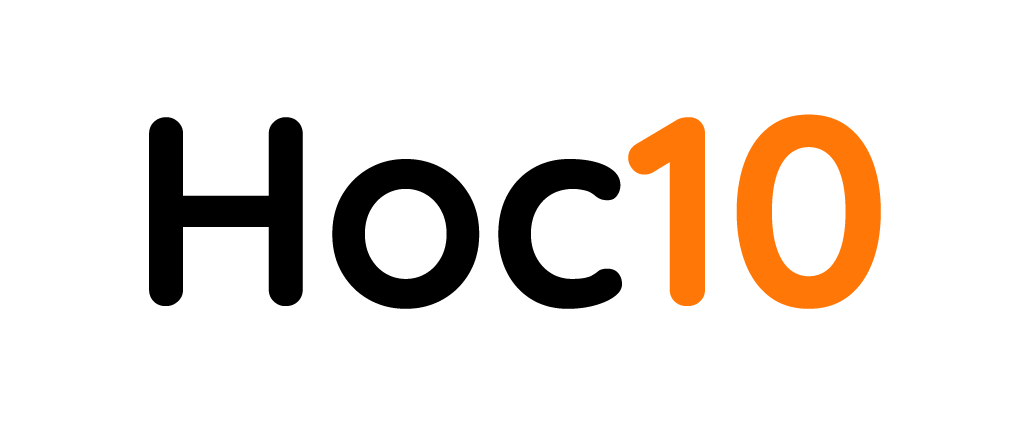 66 - 6 =?
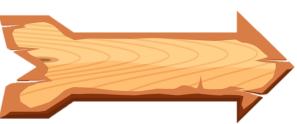 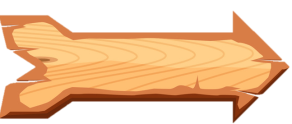 A. 60
B. 61
C. 62
D. 63
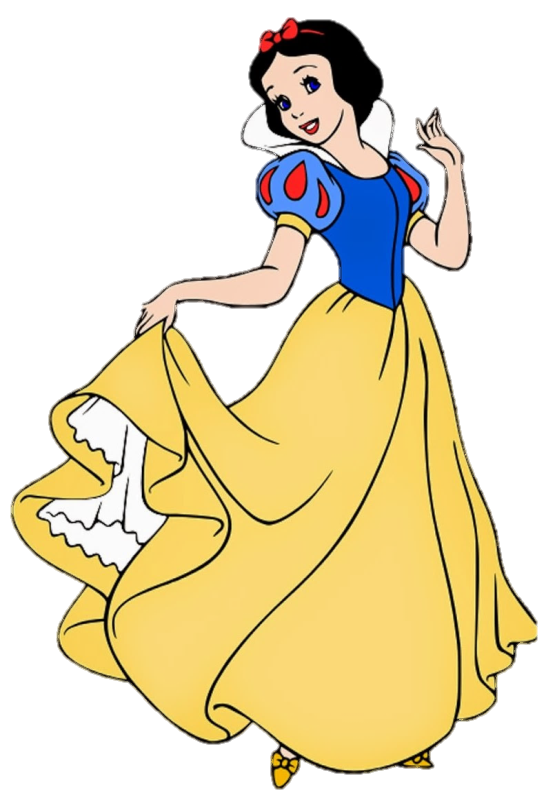 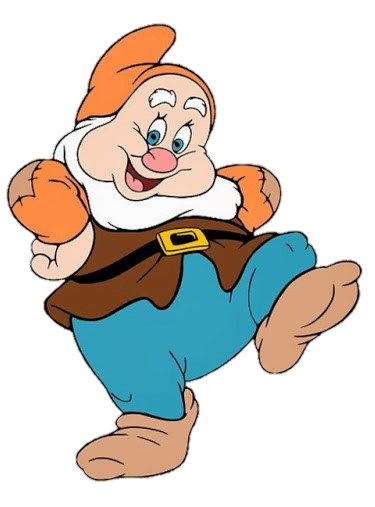 ĐÚNG RỒI
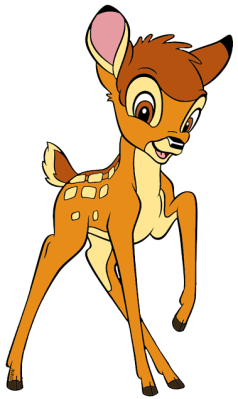 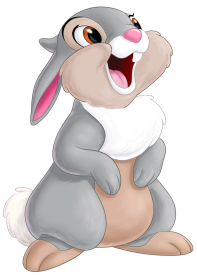 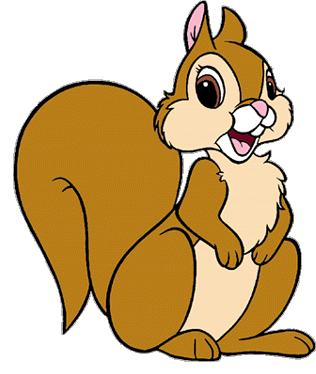 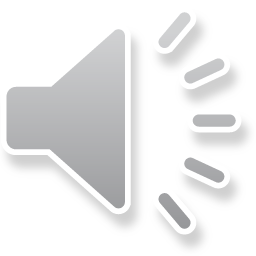 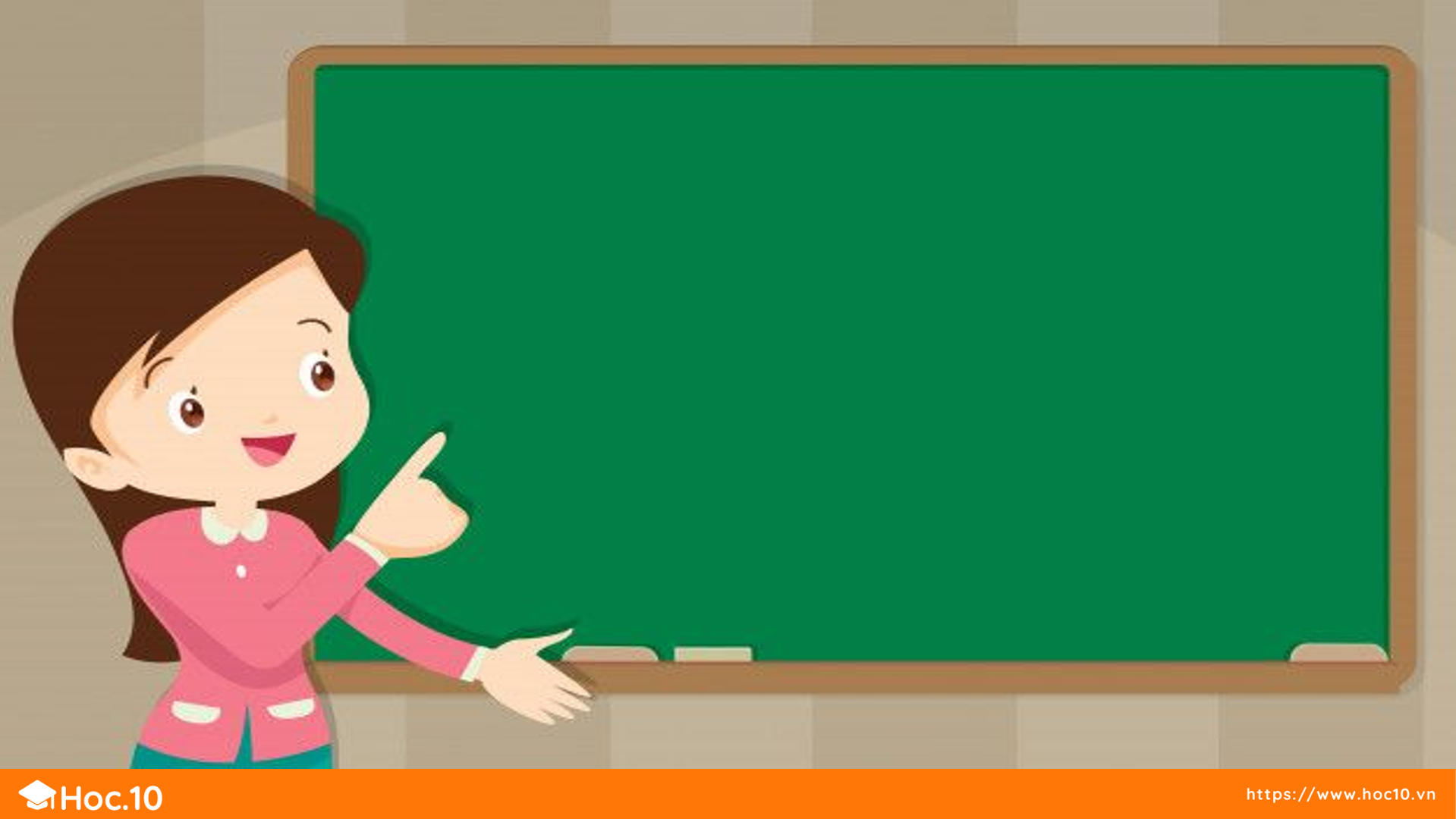 LUYỆN TẬP – THỰC HÀNH
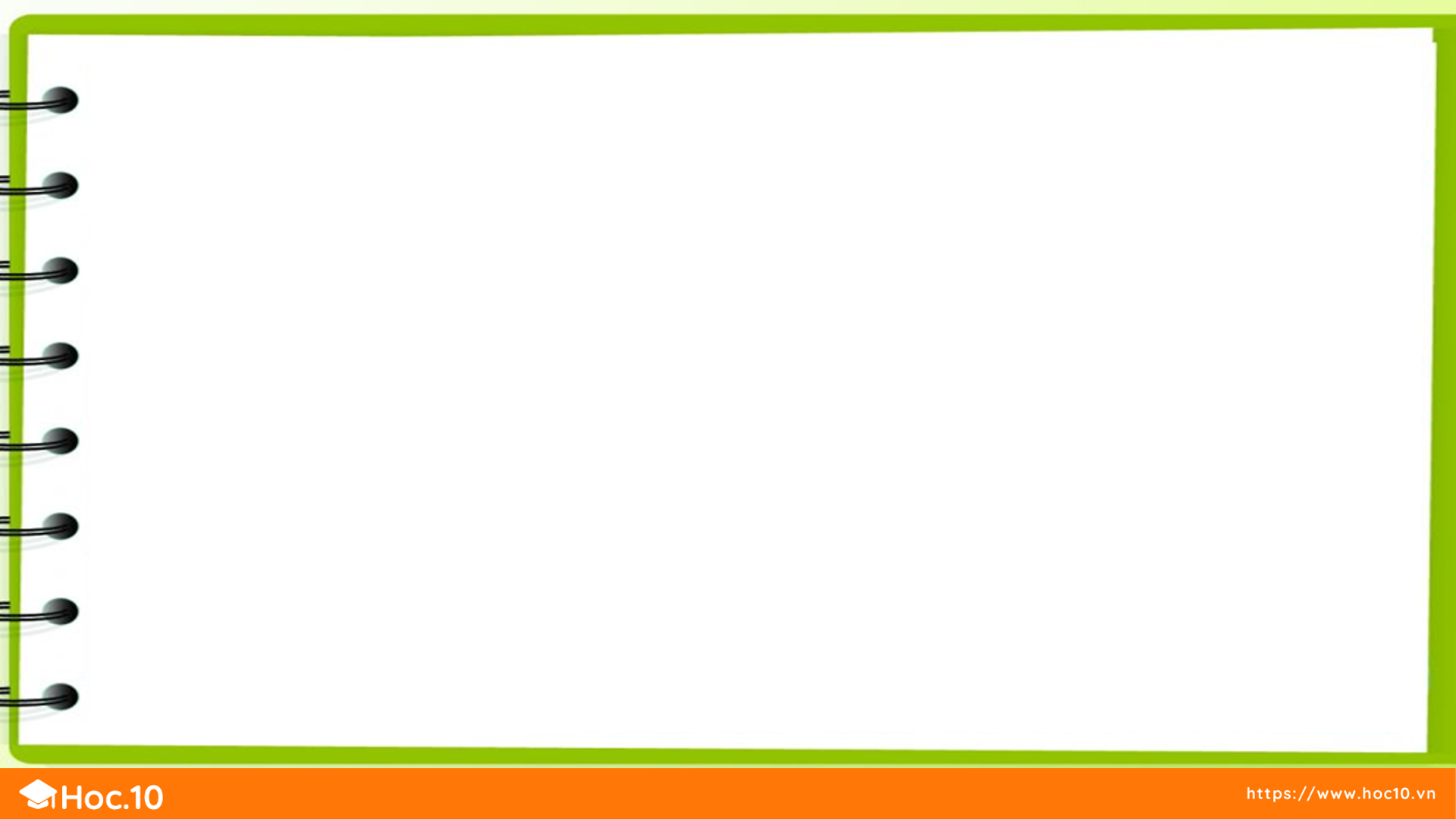 1
a. Tìm số còn thiếu ở        rồi đọc Bảng các số từ 1 đến 100:
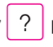 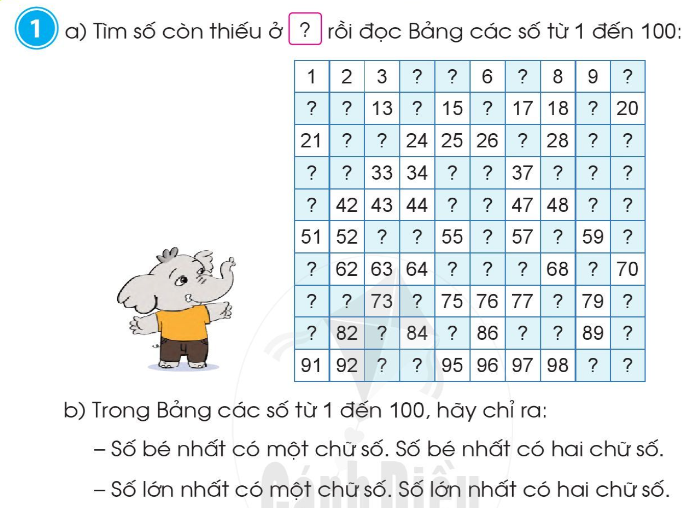 1
a. Tìm số còn thiếu ở         rồi đọc Bảng các số từ 1 đến 100:
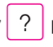 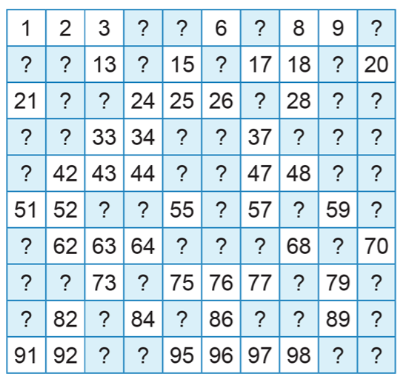 7
10
4
5
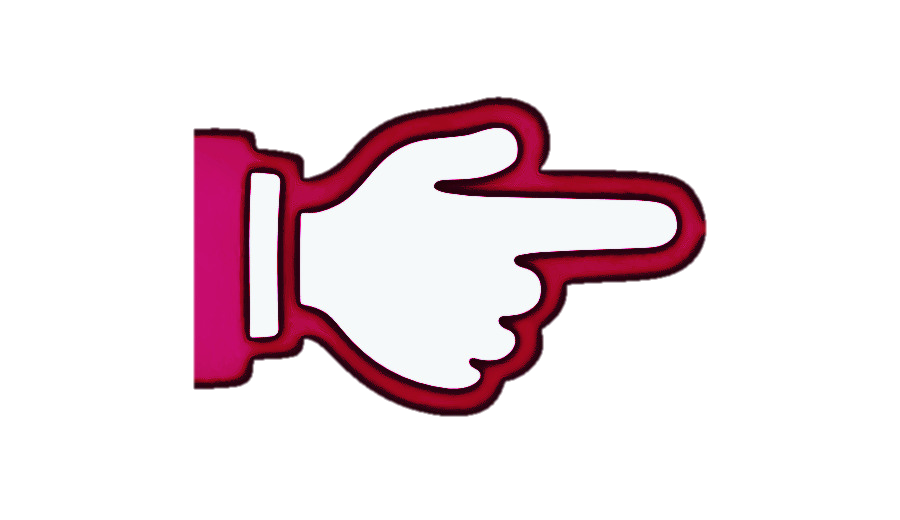 16
19
14
11
12
22
27
30
29
23
36
32
31
35
38
40
39
50
46
49
45
41
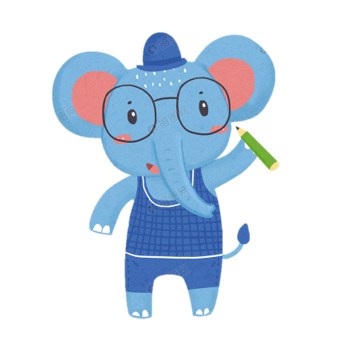 56
54
60
58
53
65
69
61
66
67
80
78
72
74
71
81
83
88
90
85
87
94
99
93
100
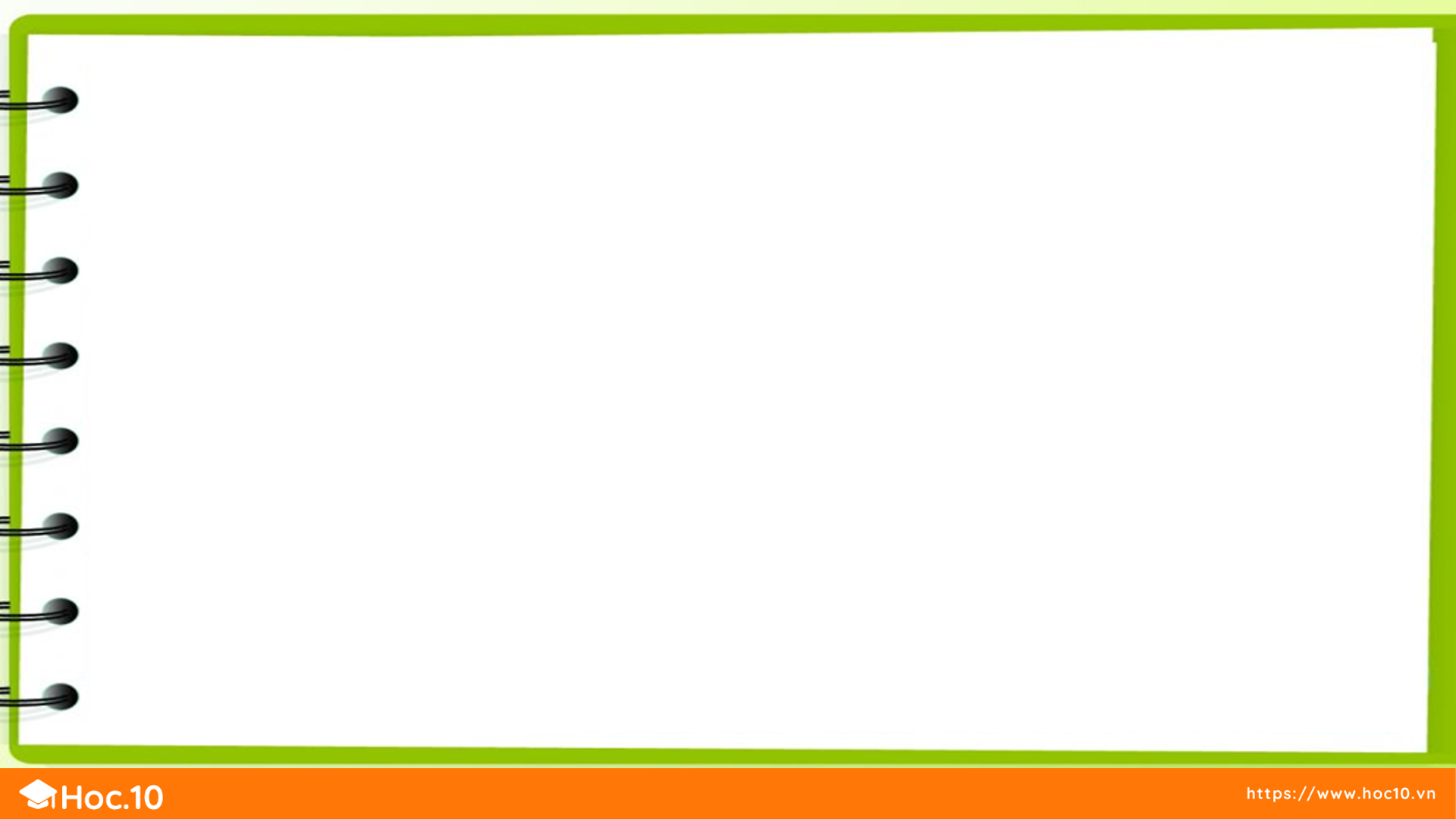 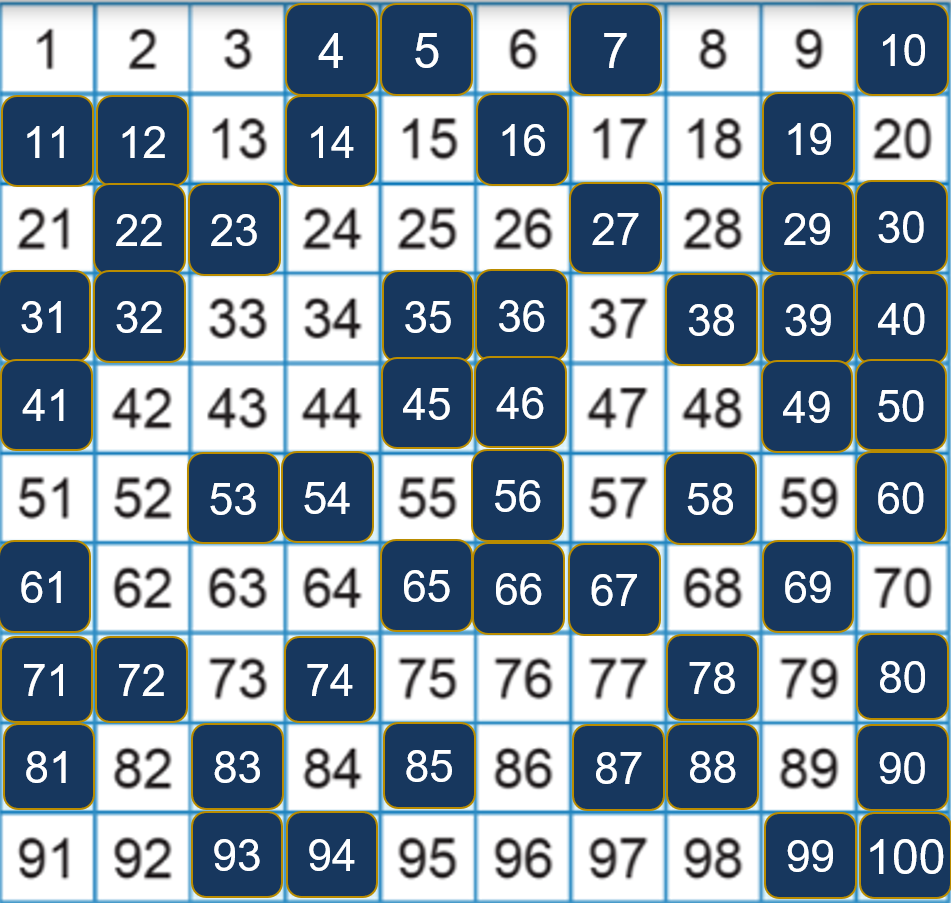 b. Trong bảng các số từ 1 đến 100, hãy chỉ ra:
Số bé nhất có một chữ số        Số bé nhất có hai chữ số
Số lớn nhất có một chữ số       Số lớn nhất có hai chữ số
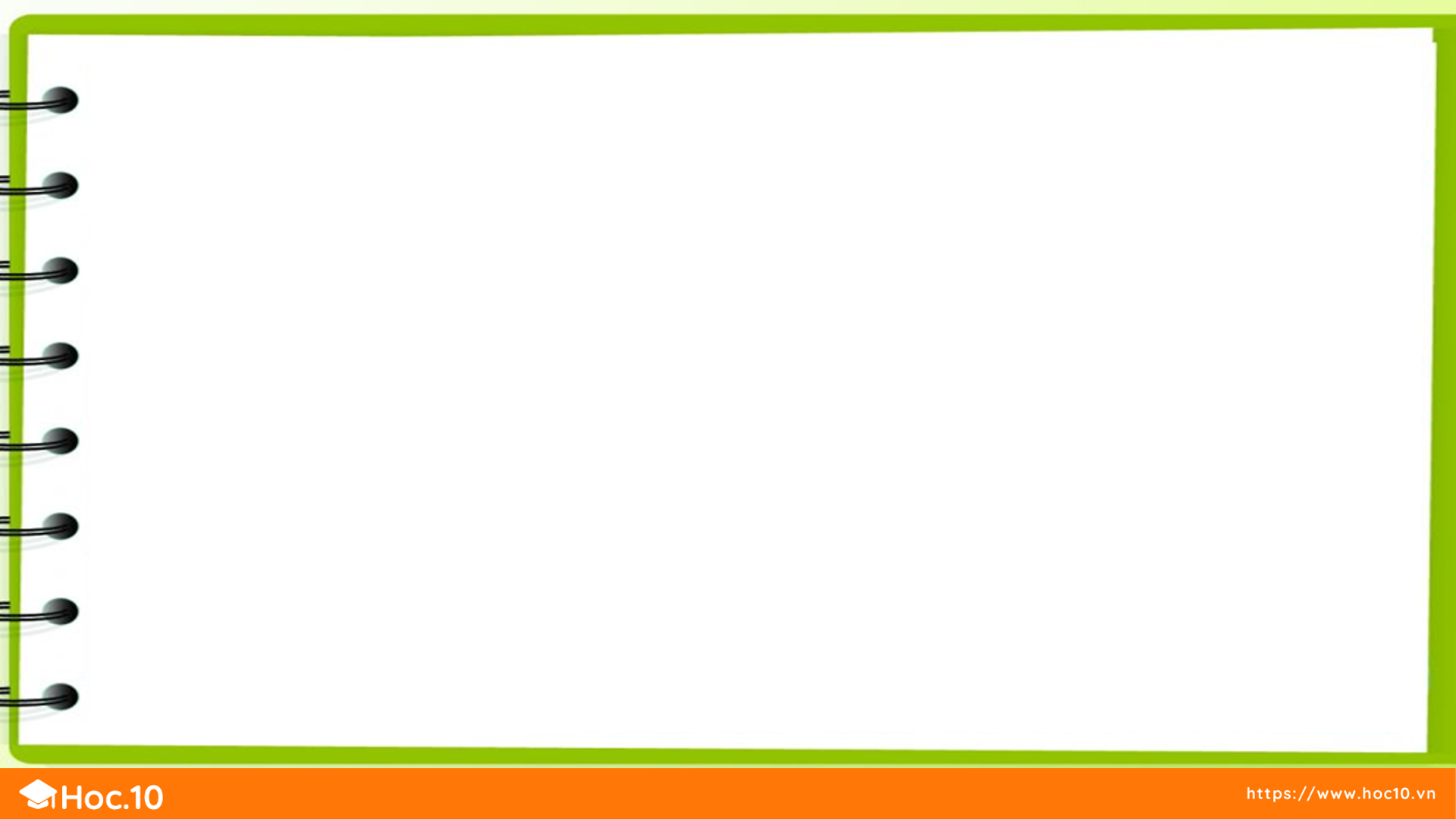 2
a. Số?
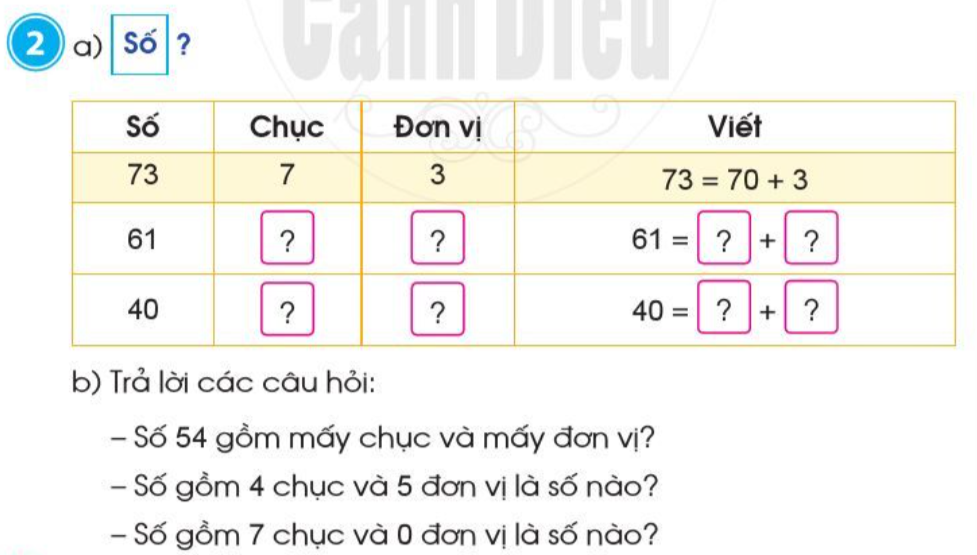 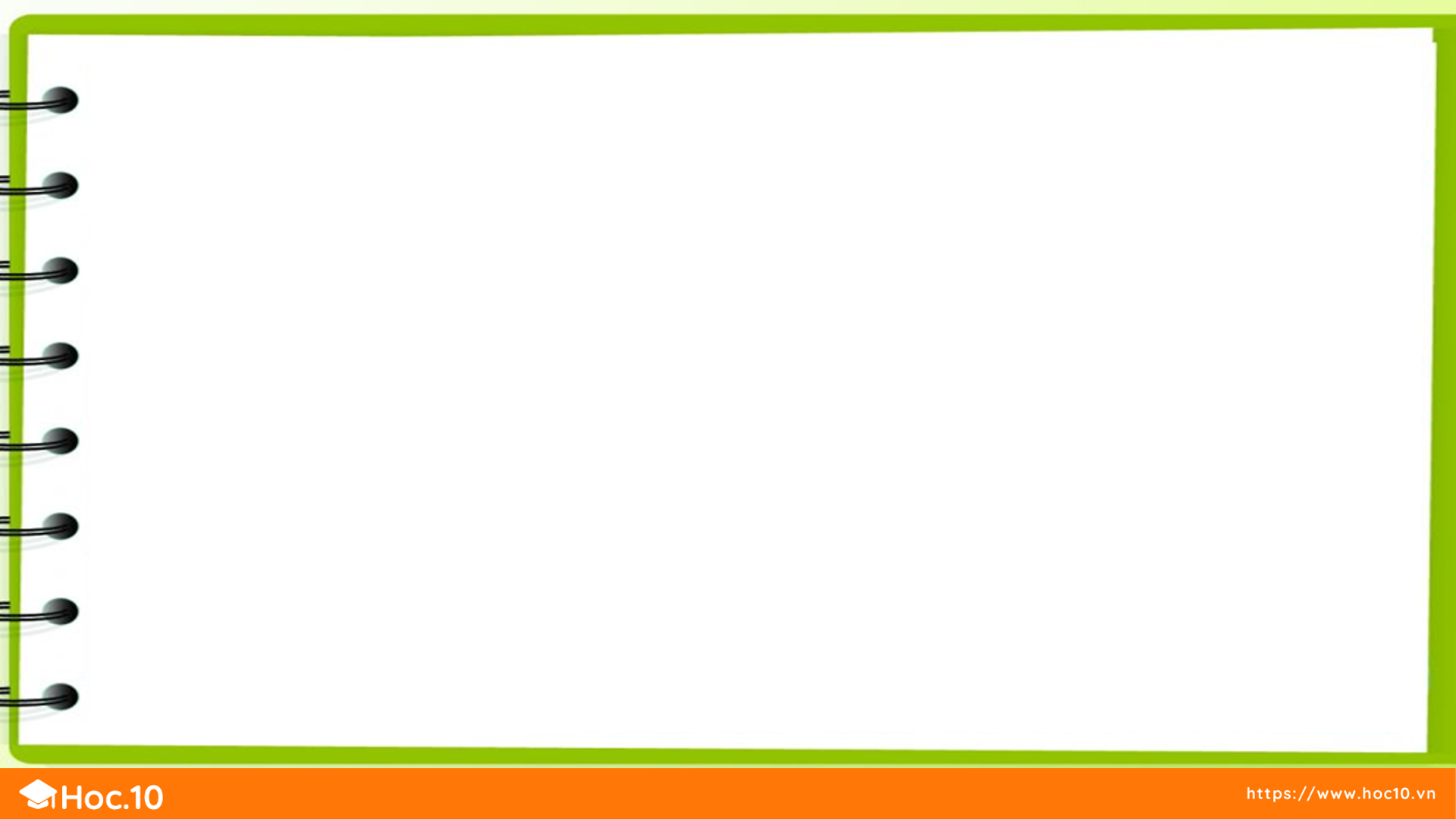 3
Số?
73
=
70
+
3
73
7
3
60
1
61
6
1
?
?
=
?
?
+
61
40
40
0
40
?
4
?
0
=
?
?
+
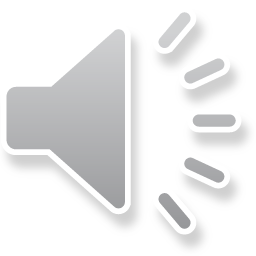 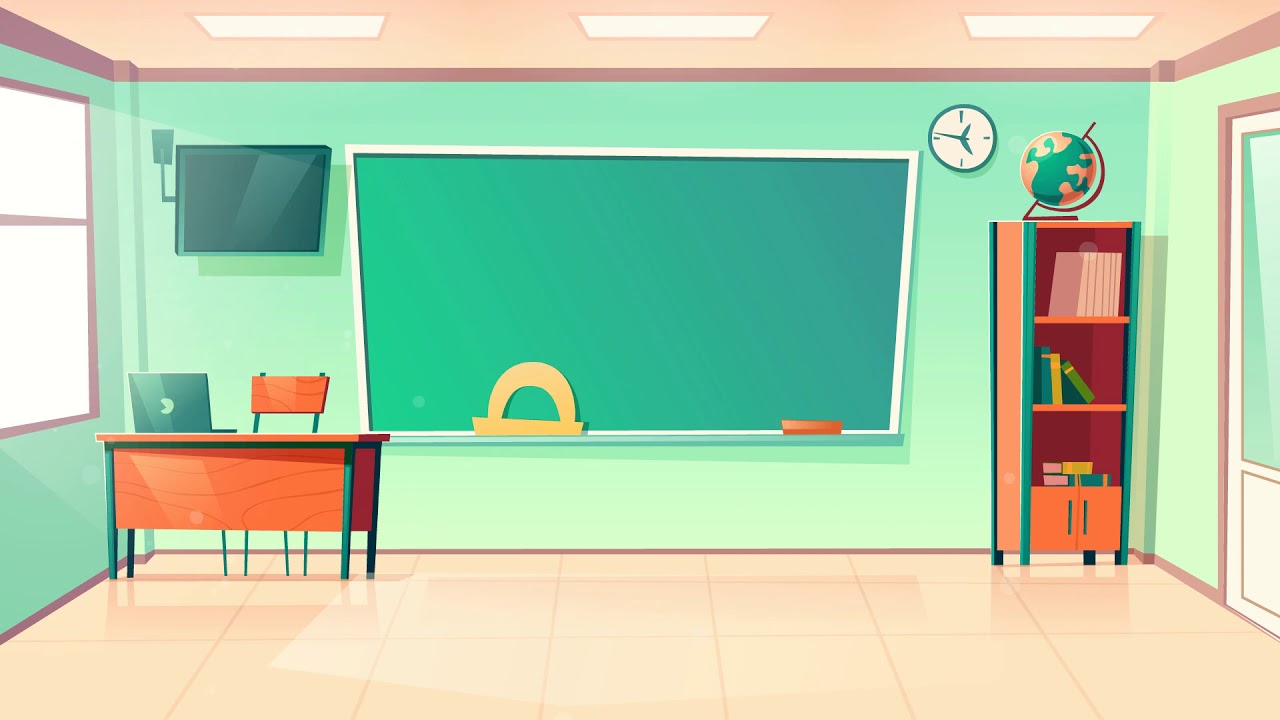 Số gồm 4 chục 
và 5 đơn vị 
là số nào?
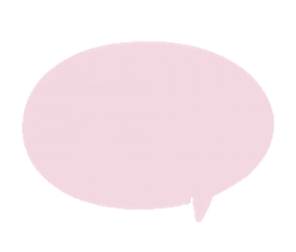 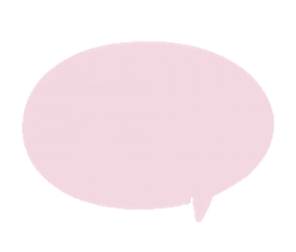 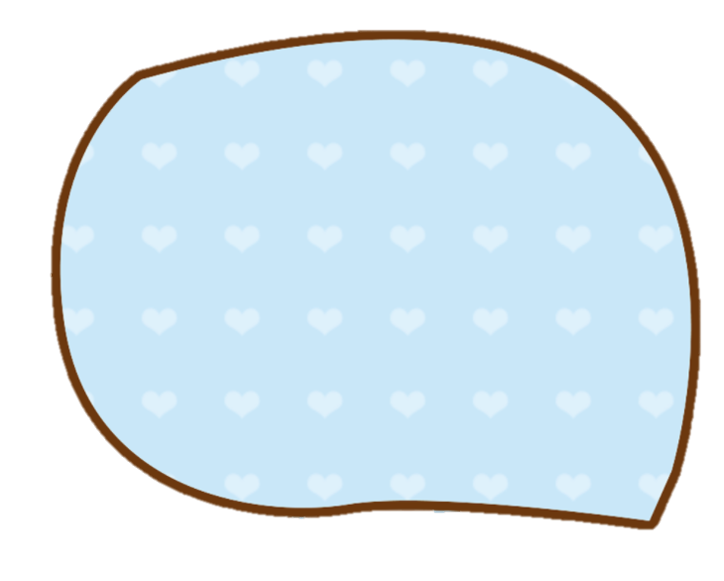 Đó là số 45
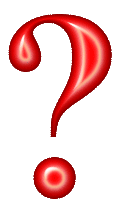 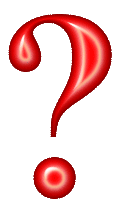 Số 54 gồm 5 chục và 4 đơn vị.
Số 54 gồm mấy chục và mấy đơn vị?
Số gồm 7 chục và 0 đơn vị là số nào?
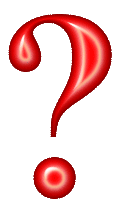 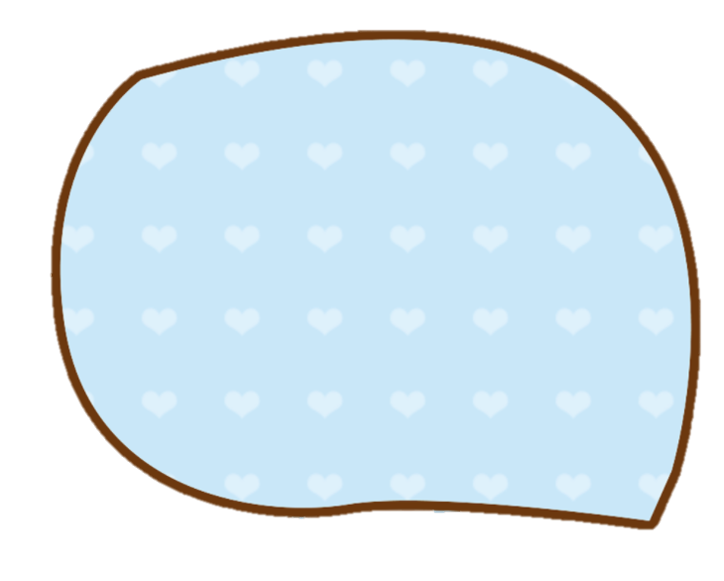 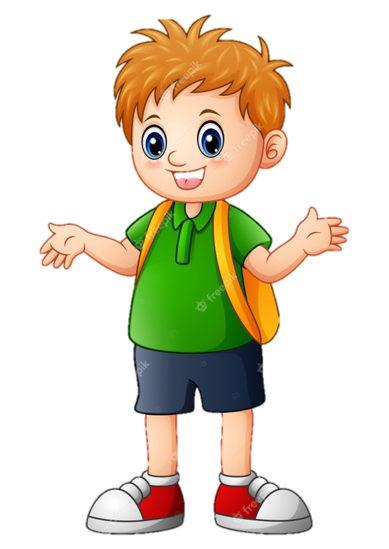 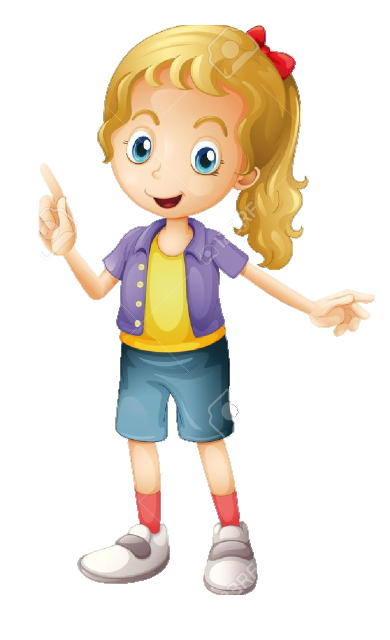 Đó là số 70
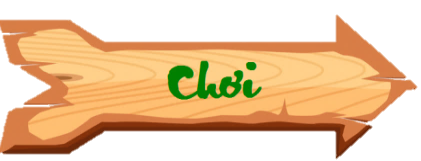 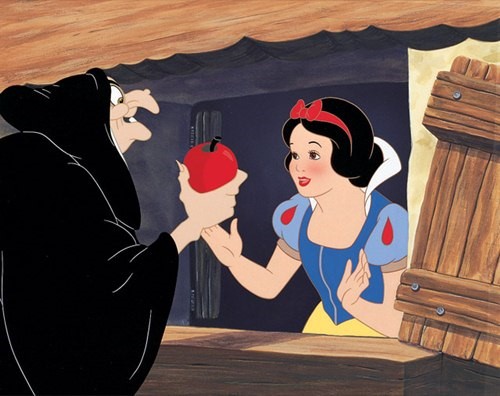 TRÁI TÁO ĐỘC
HƯỚNG DẪN
Thầy cô kích chuột vào màn hình để bắt đầu trò chơi.
Chọn đáp án đúng, Bạch Tuyết không ăn táo. Chọn đáp án sai, Bạch Tuyết ăn táo độc.
Kích chuột vào màn hình để di chuyển đến slide tiếp theo.
Em hãy ngăn nàng Bạch Tuyết ăn trái táo độc của mụ phù thuỷ độc ác bằng cách trả lời các câu hỏi nhé.
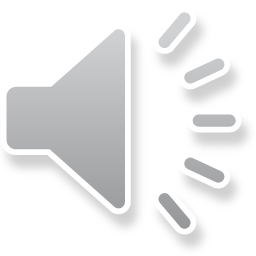 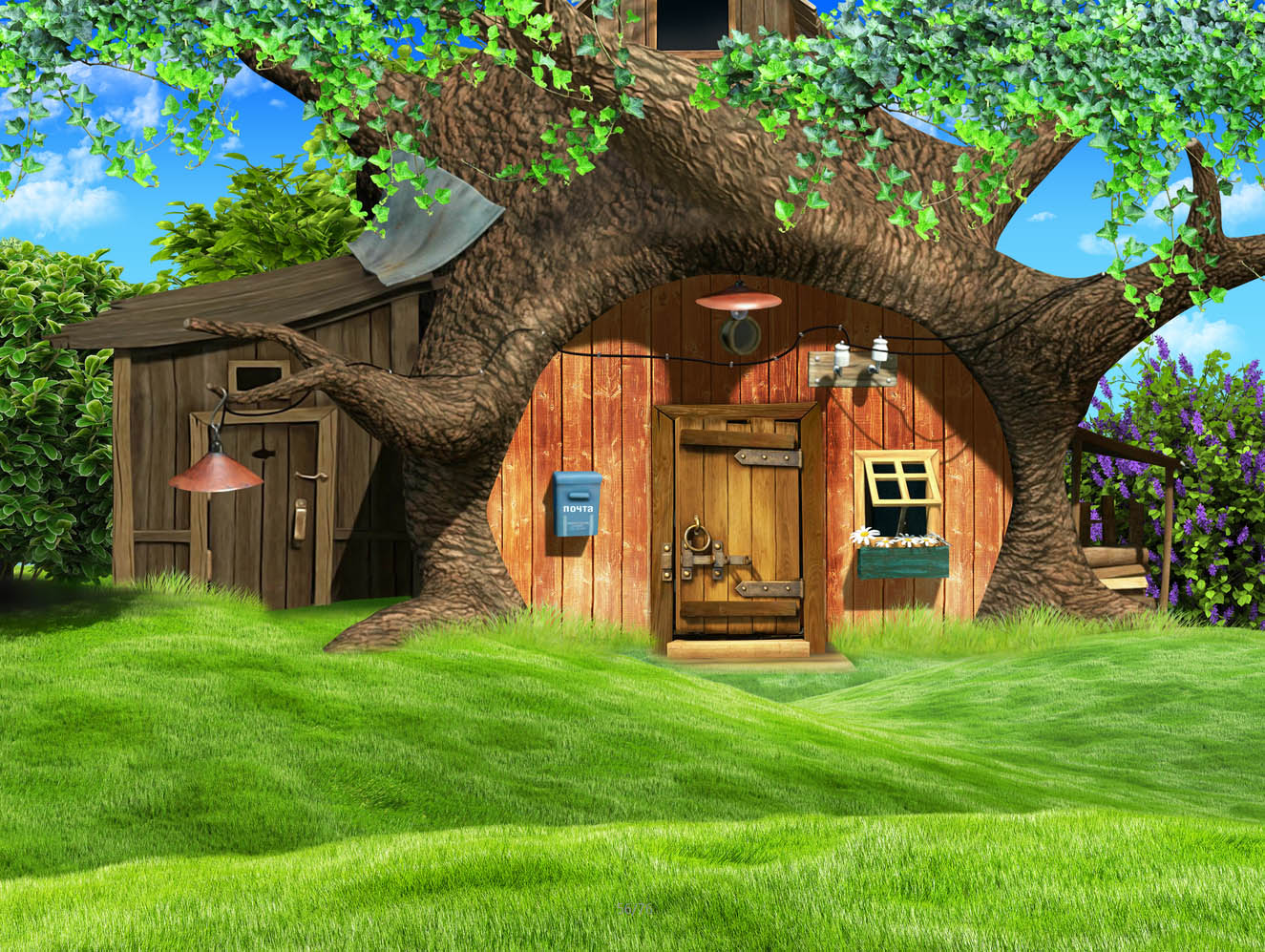 Số gồm 5 chục và 6 đơn vị là số nào?
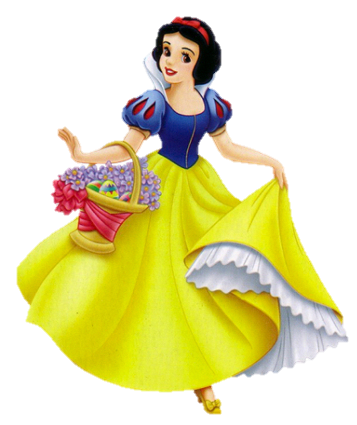 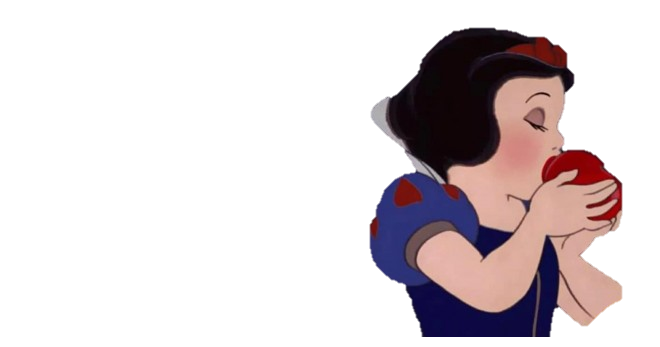 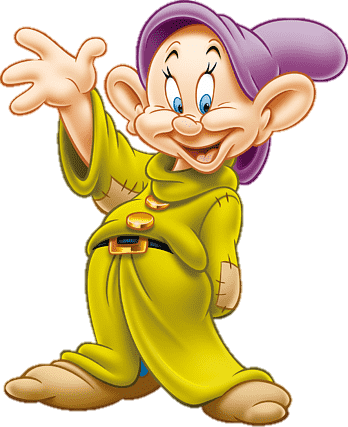 A. 56
C. 6
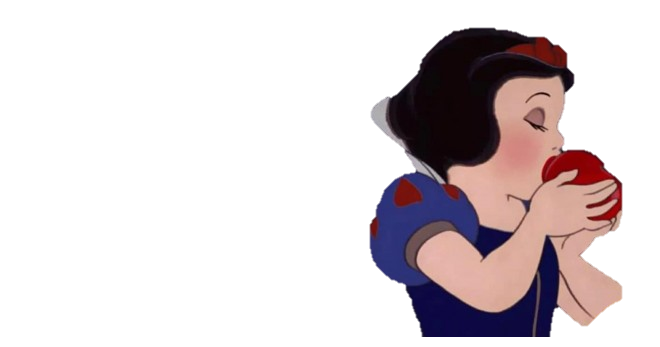 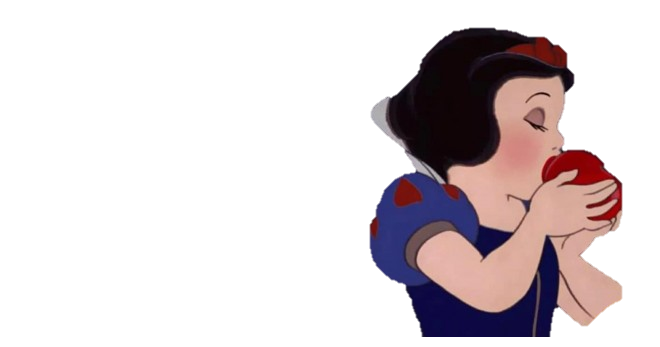 D. 50
B. 65
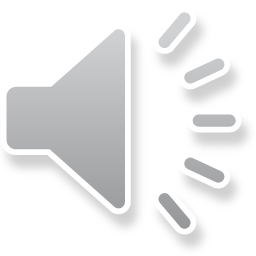 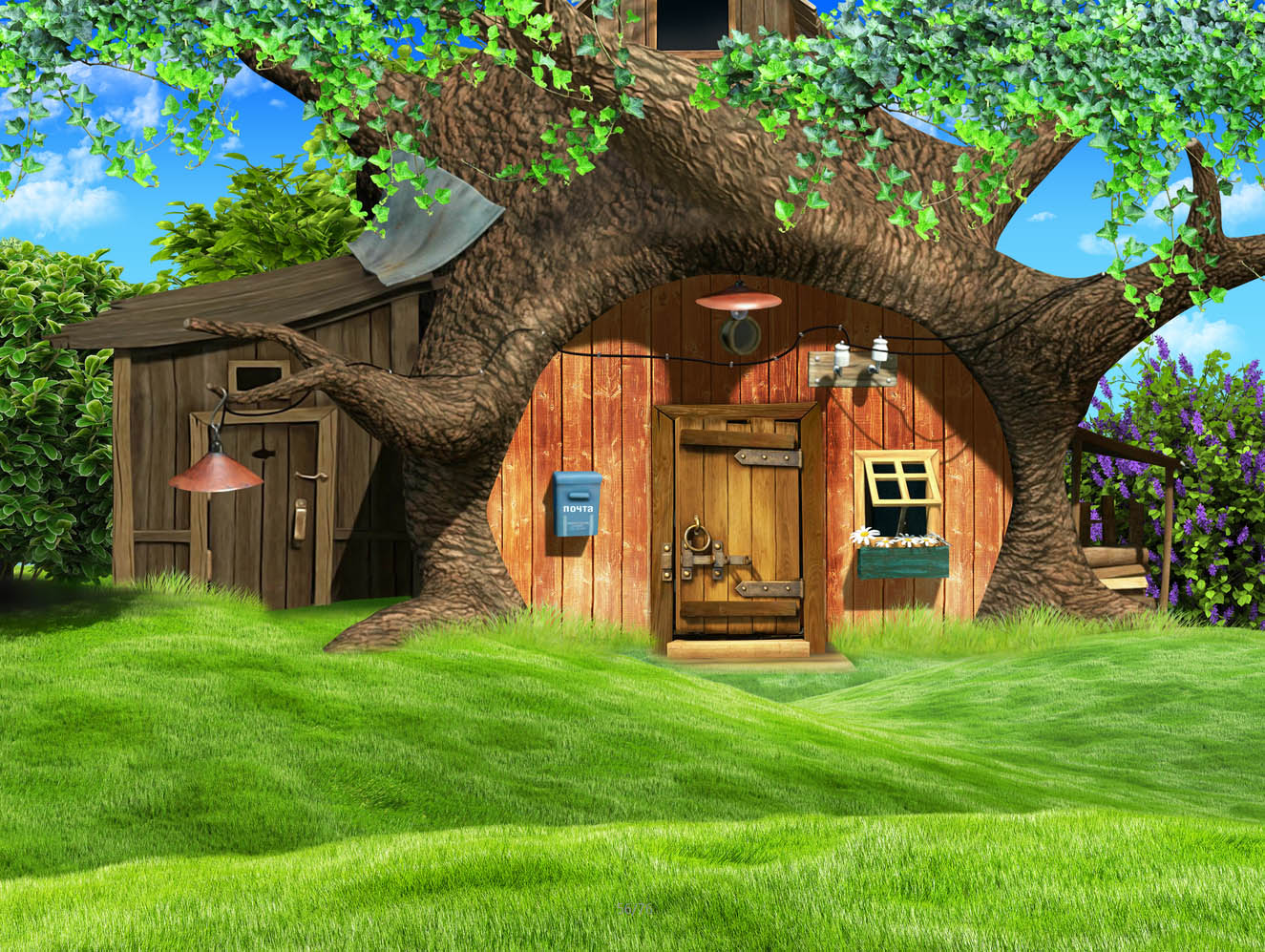 Số bé nhất có 1 chữ số là số nào?
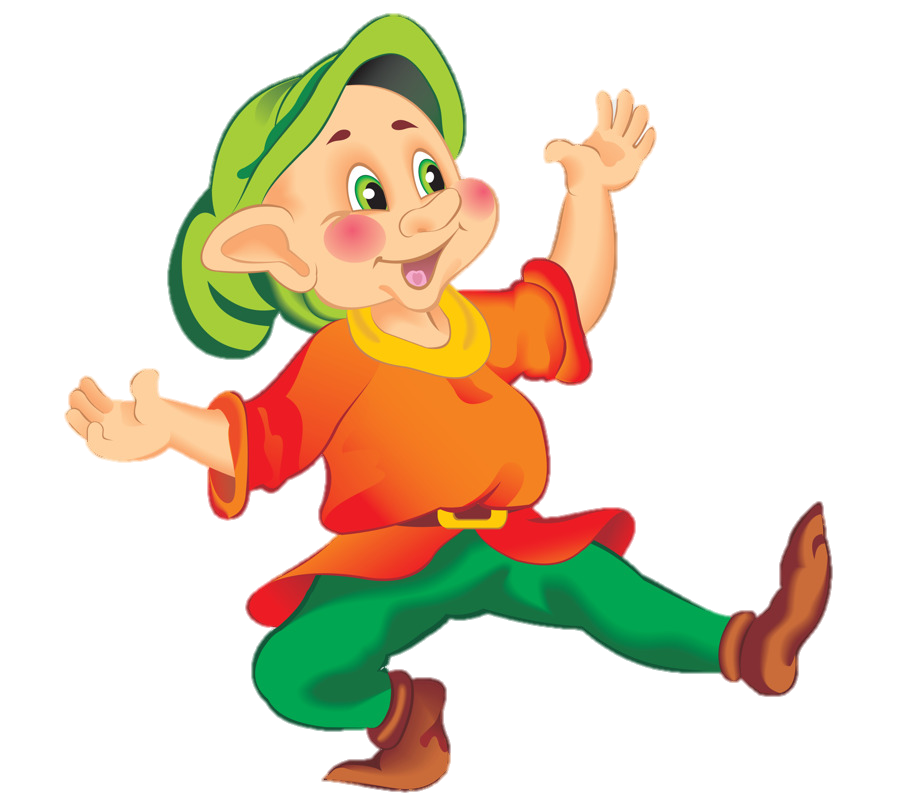 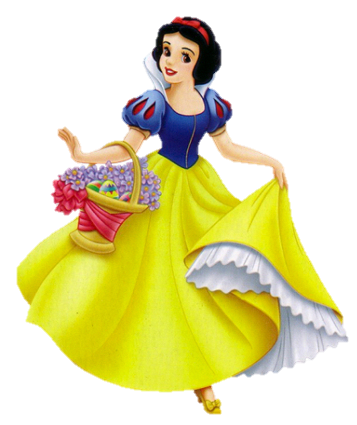 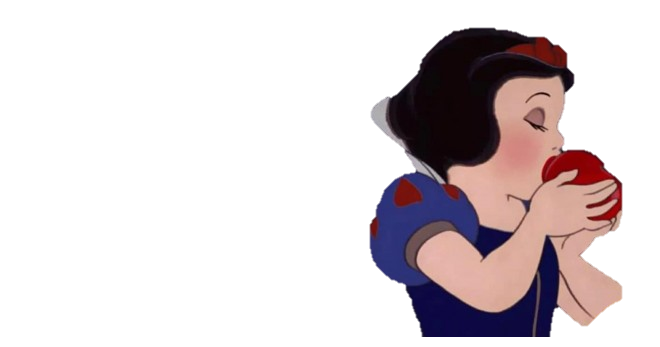 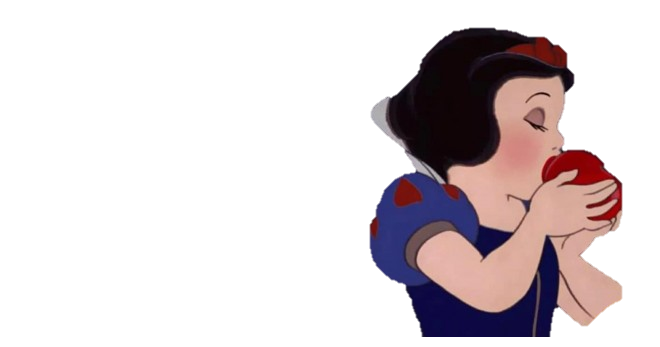 B. 10
A. 1
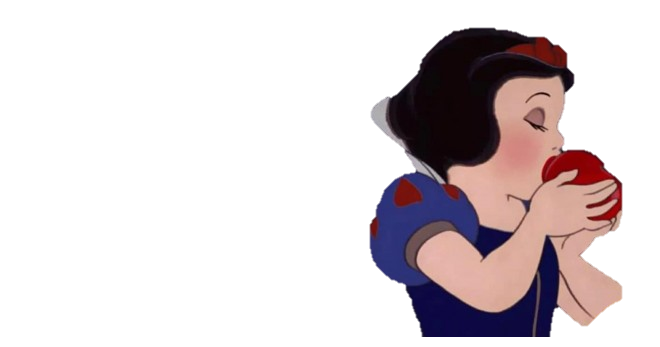 C. 0
D. 9
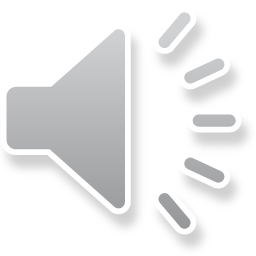 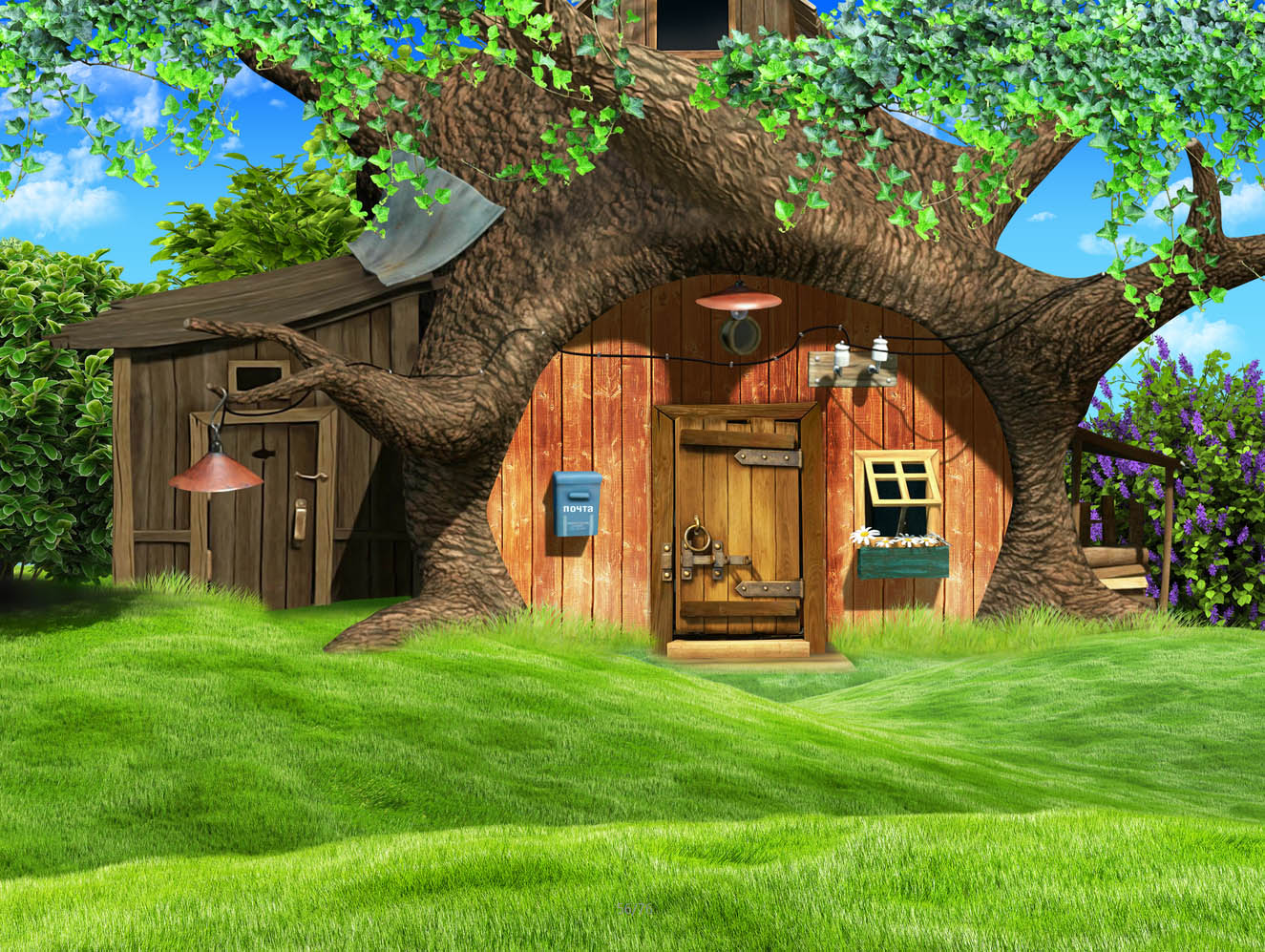 Số lớn nhất có hai chữ số khác nhau là số nào?
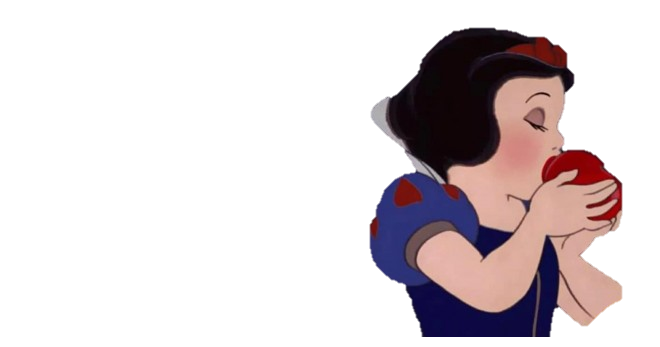 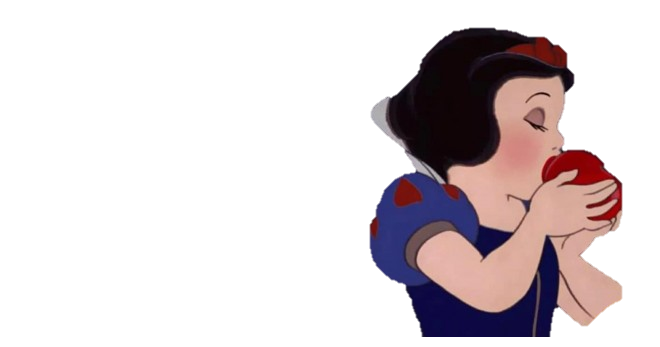 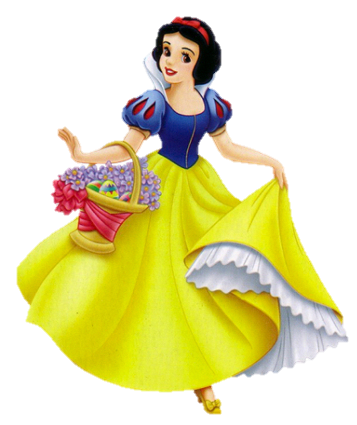 A. 10
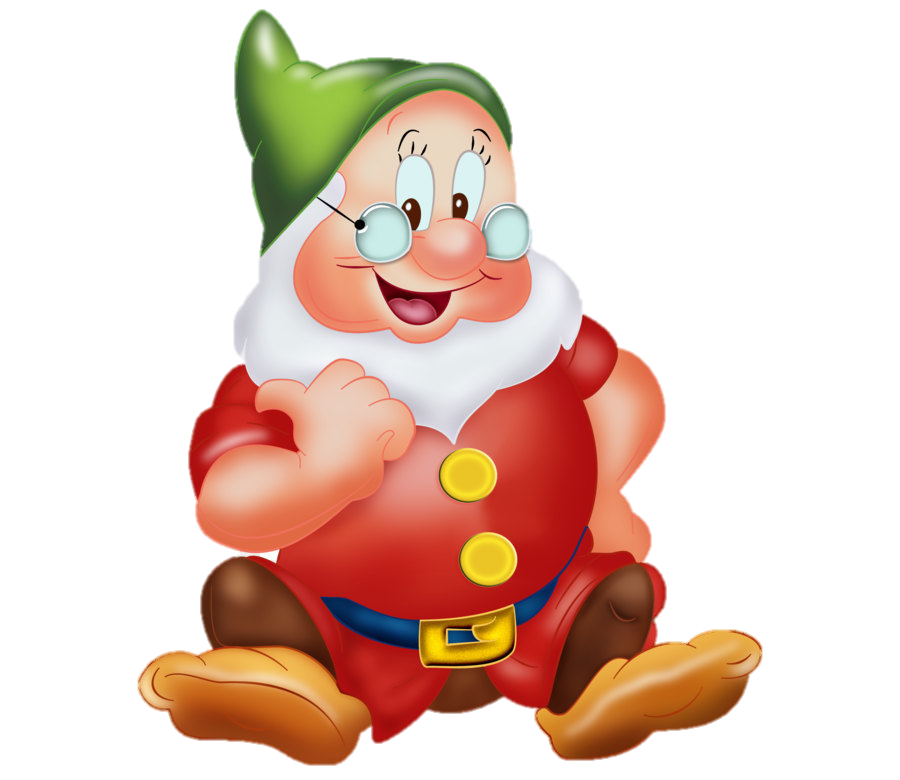 B. 99
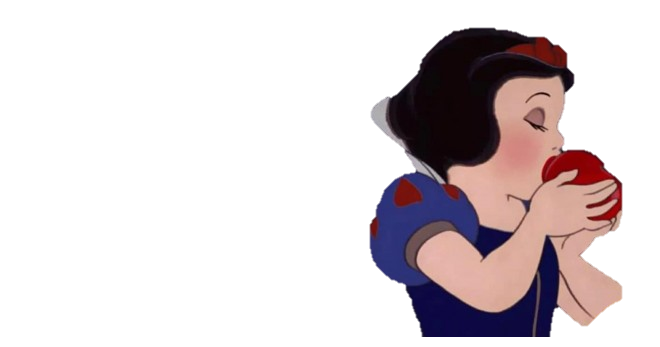 D. 98
C. 89
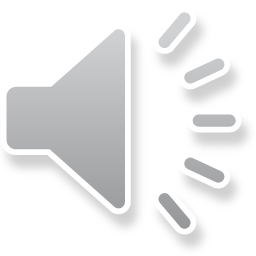 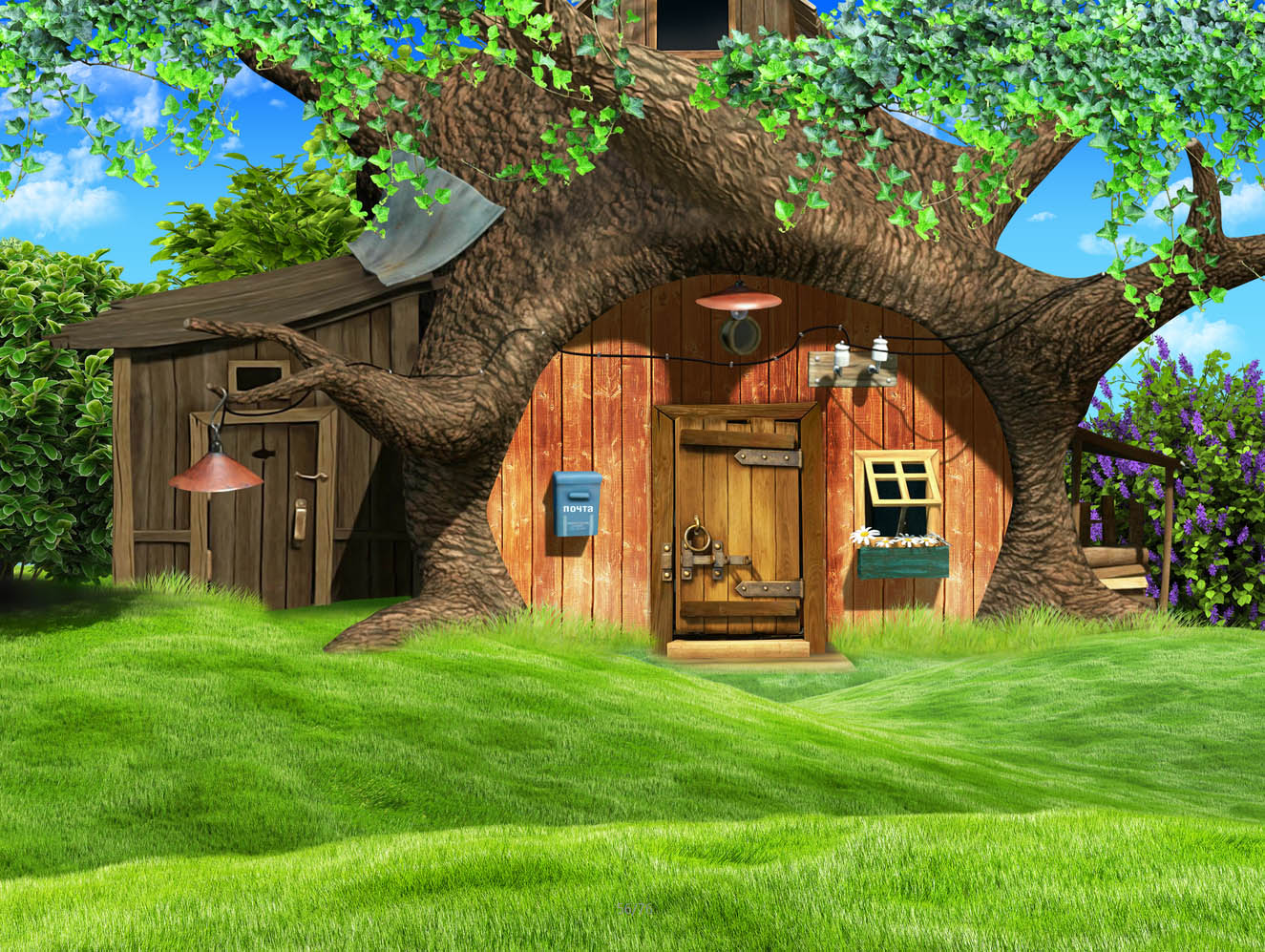 Số 75 gồm mấy chục và mấy đơn vị?
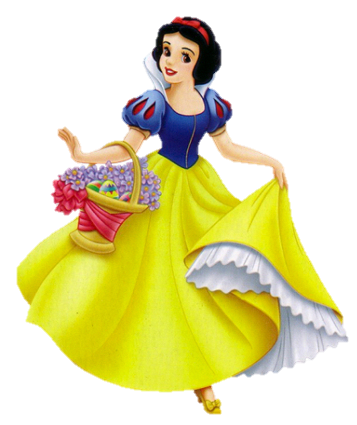 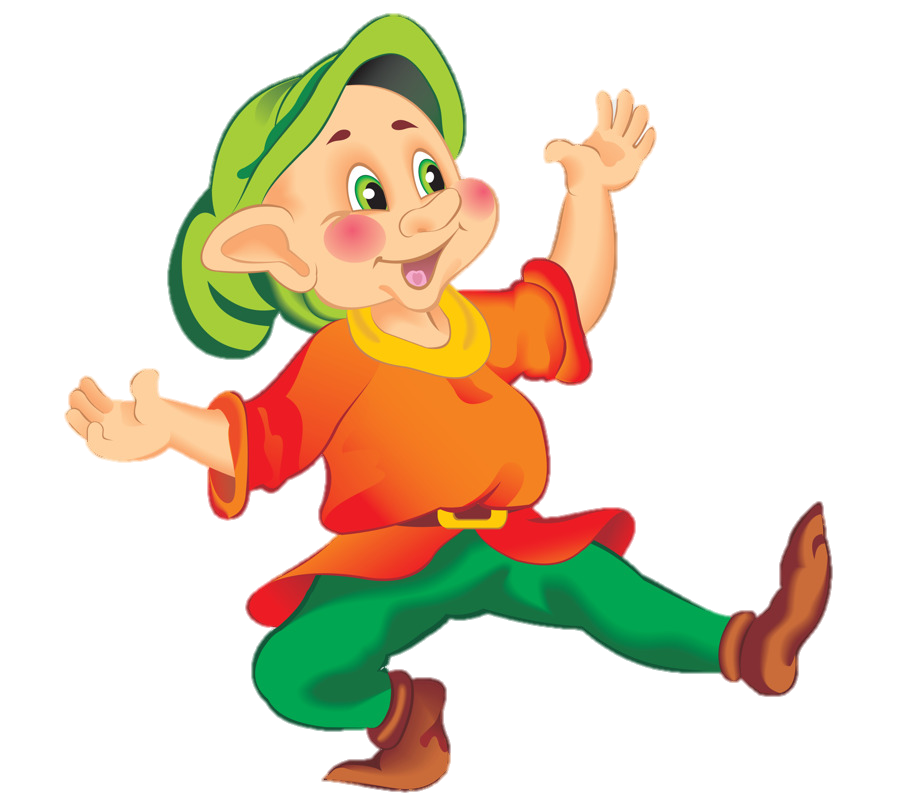 A. 7 chục và 5 đơn vị
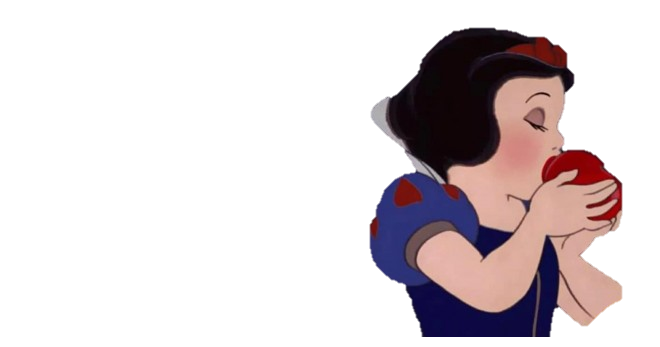 B. 5 chục và 7 đơn vị
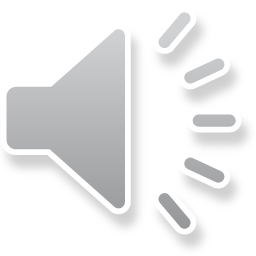 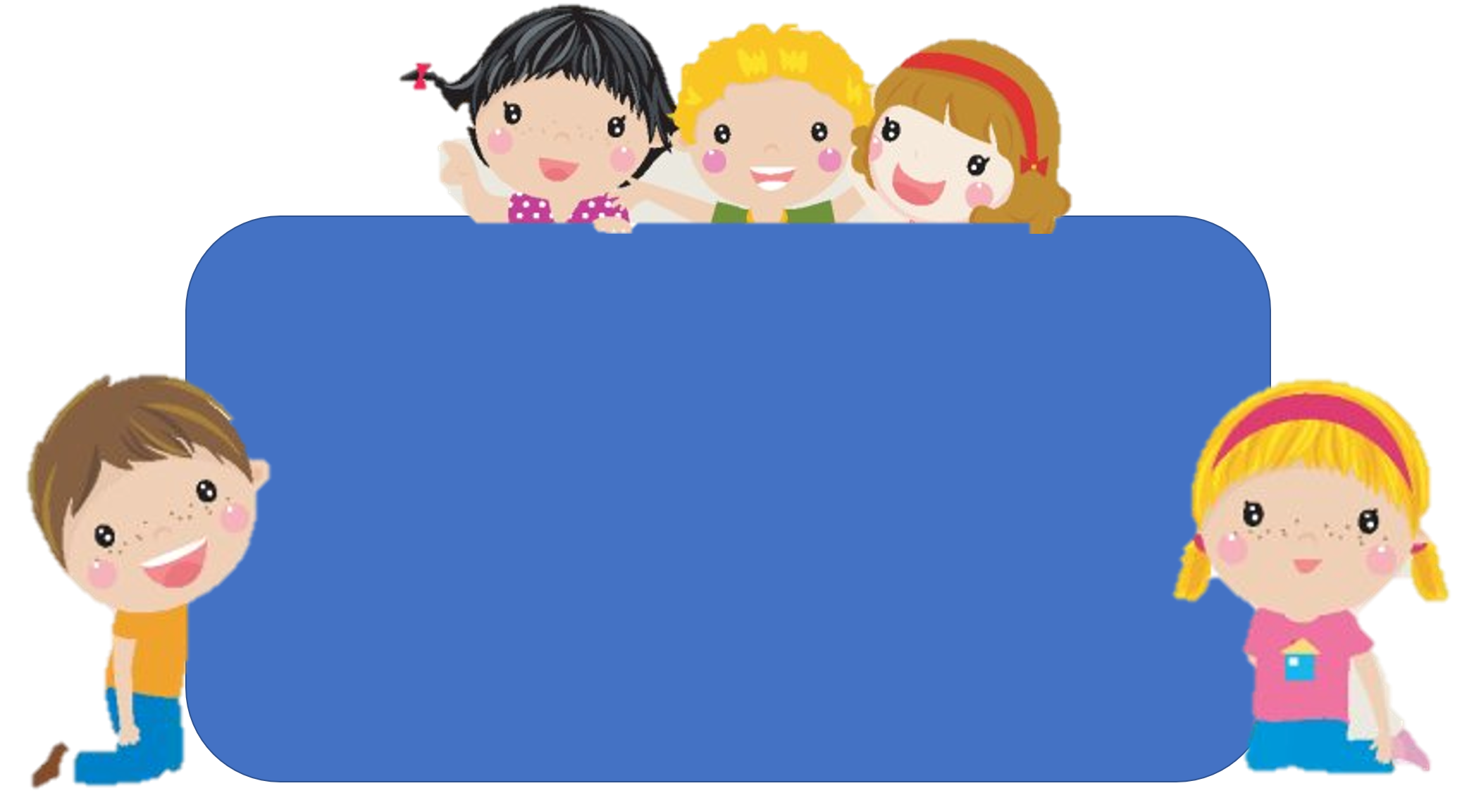 Em hãy chia sẻ những việc 
đã thực hiện được trong bài học hôm nay.
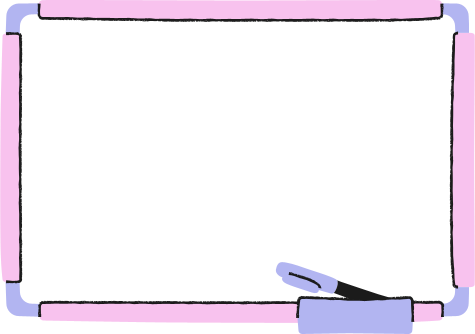 DẶN DÒ
Hoc10 chúc các em học tốt!